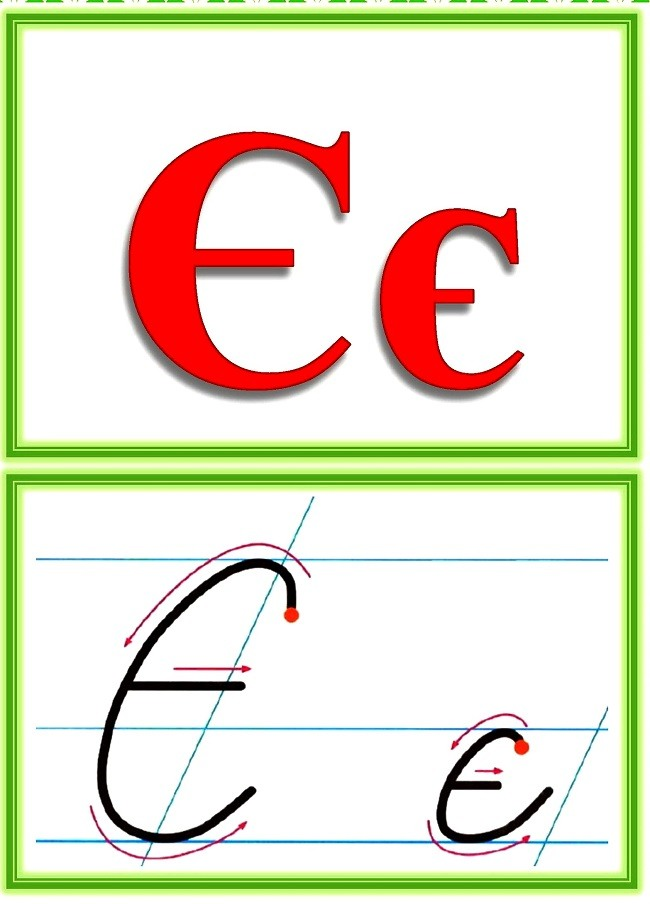 Навчання грамоти
Письмо
Букварний період
Урок 80
Написання великої букви Є. 
Розвиток зв’язного мовлення: спілкування на тему «Пори року»
Послухай вірш і налаштуйся на урок
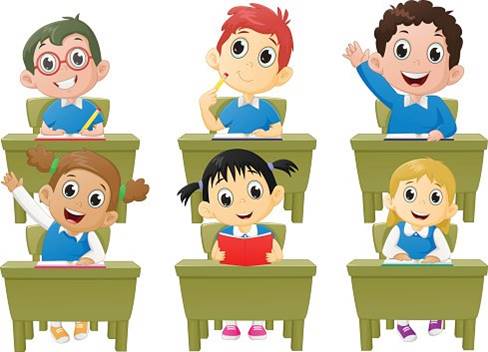 Настрій – ВО!                        Погода – Клас!                      
Всіх вітає 1 клас!                   
До сусіда поверніться, 
Одне одному всміхніться. 
Настрій на урок взяли 
Й працювати почали
Подарунки цього дня
Щодня ти отримуєш подарунки від життя. 
Який з них ти хочеш виділити сьогодні?
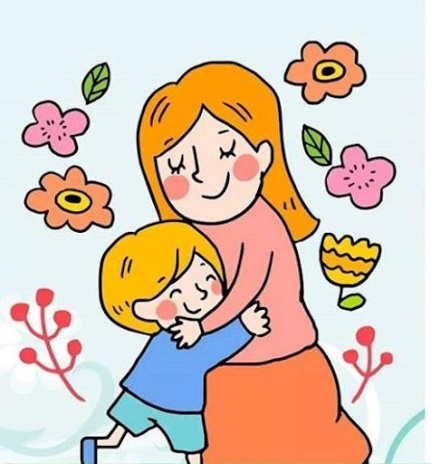 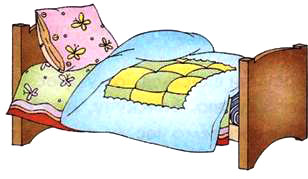 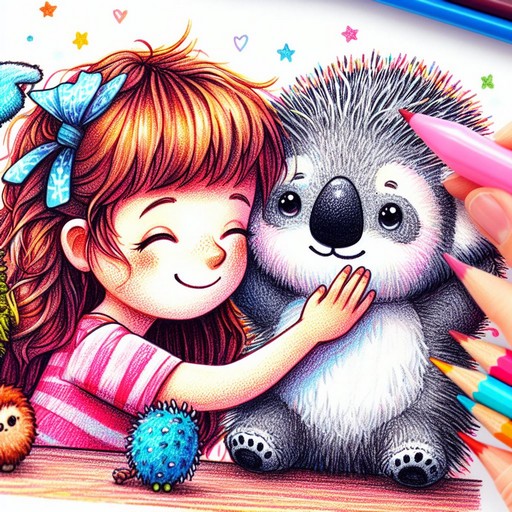 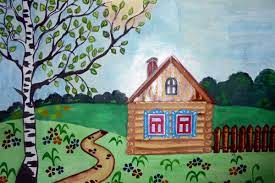 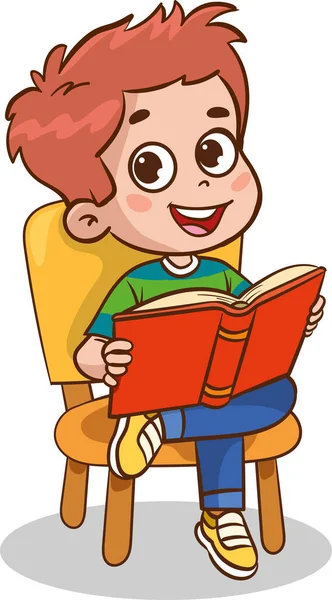 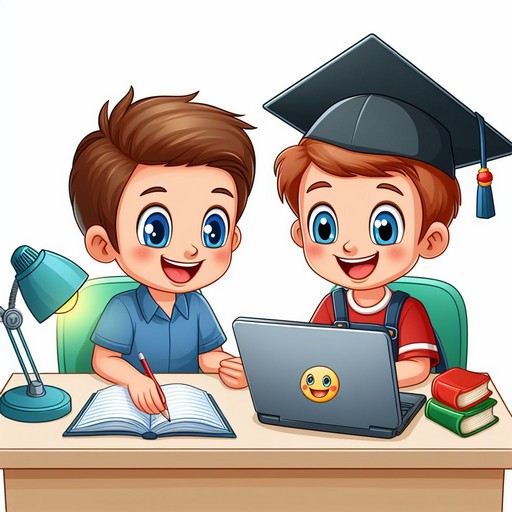 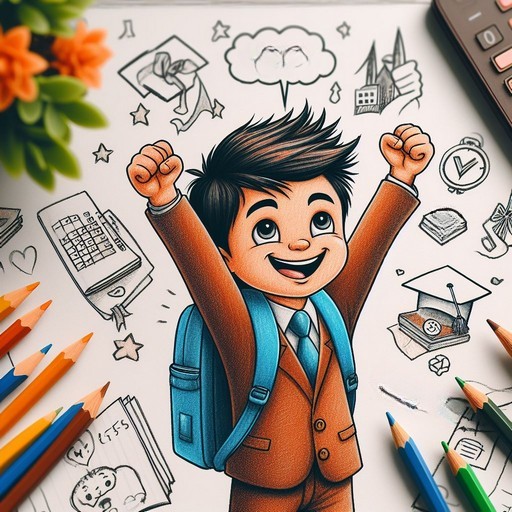 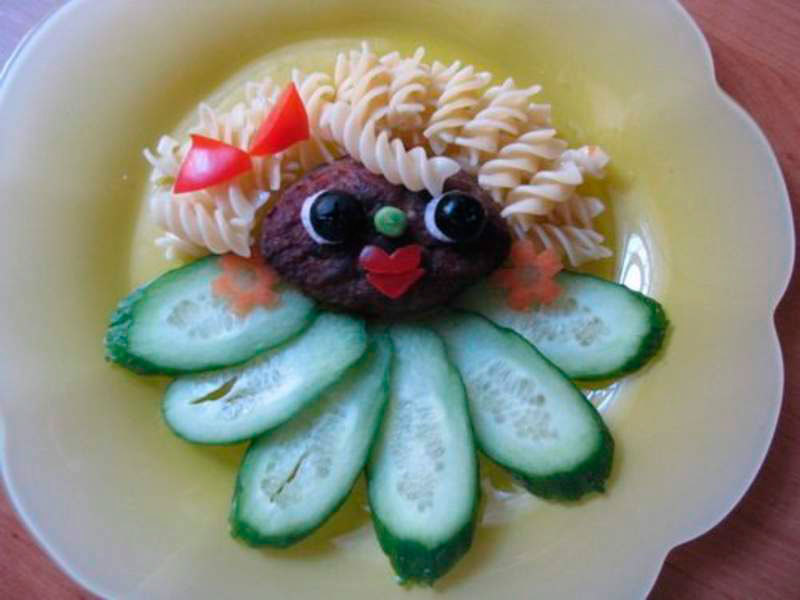 Пригадай якнайбільше дієслів, що закінчуються на букву є
миє
радіє
будує
прибирає
малює
фарбує
хворіє
готує
хвилює
Послухай вірш
Єва малює, Єва співає,
Єва танцює і вишиває;
Страви готує, брата годує,
Підлогу миє — все Єва вміє.
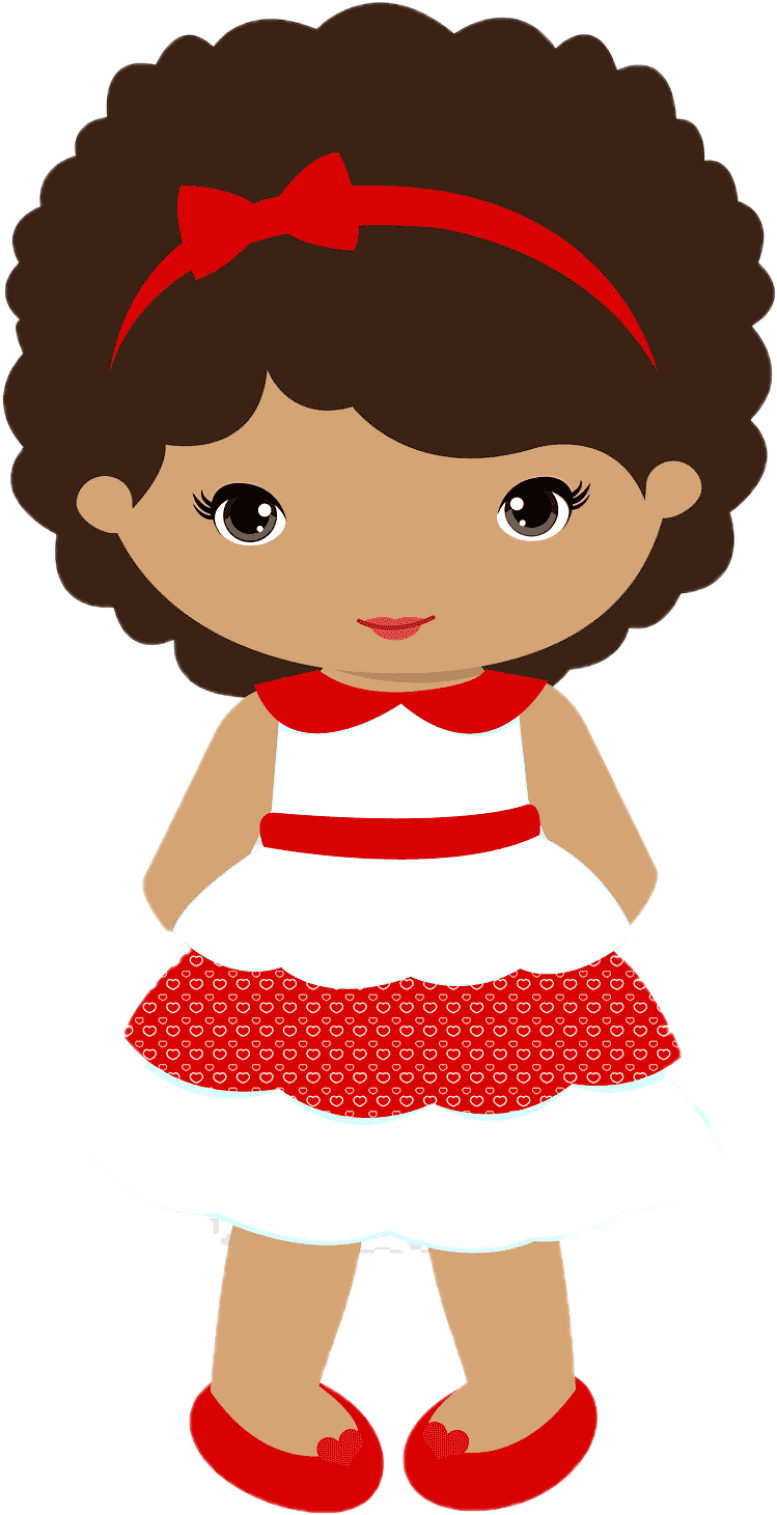 Є-ва
= о  – о
Як звати героїню вірша? Прочитай слова з буквою є. Який голосний звук позначає буква є?
вмі - є
– = о  = о
Виконай звуко-буквений аналіз слів 
Єва і вміє.
Повідомлення теми уроку
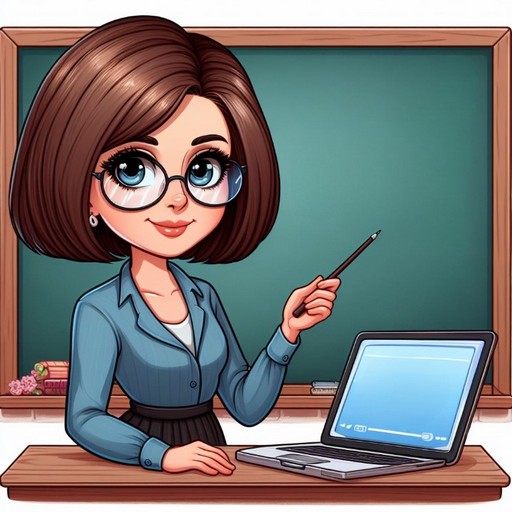 Сьогодні на уроці письма ми навчимося писати рукописну велику букву «Є», з'єднувати її  з іншими буквами. 
Поділимо слова на склади, 
побудуємо звукові схеми.
Запишемо друковане речення рукописними літерами. 
Поспілкуємось на тему «Пори року»
Люди яких професій зображені на малюнках? Чим вони зайняті? Які ще професії тобі відомі? Придумай імена водієві й лікарці на букву «є». З якої букви їх треба писати?
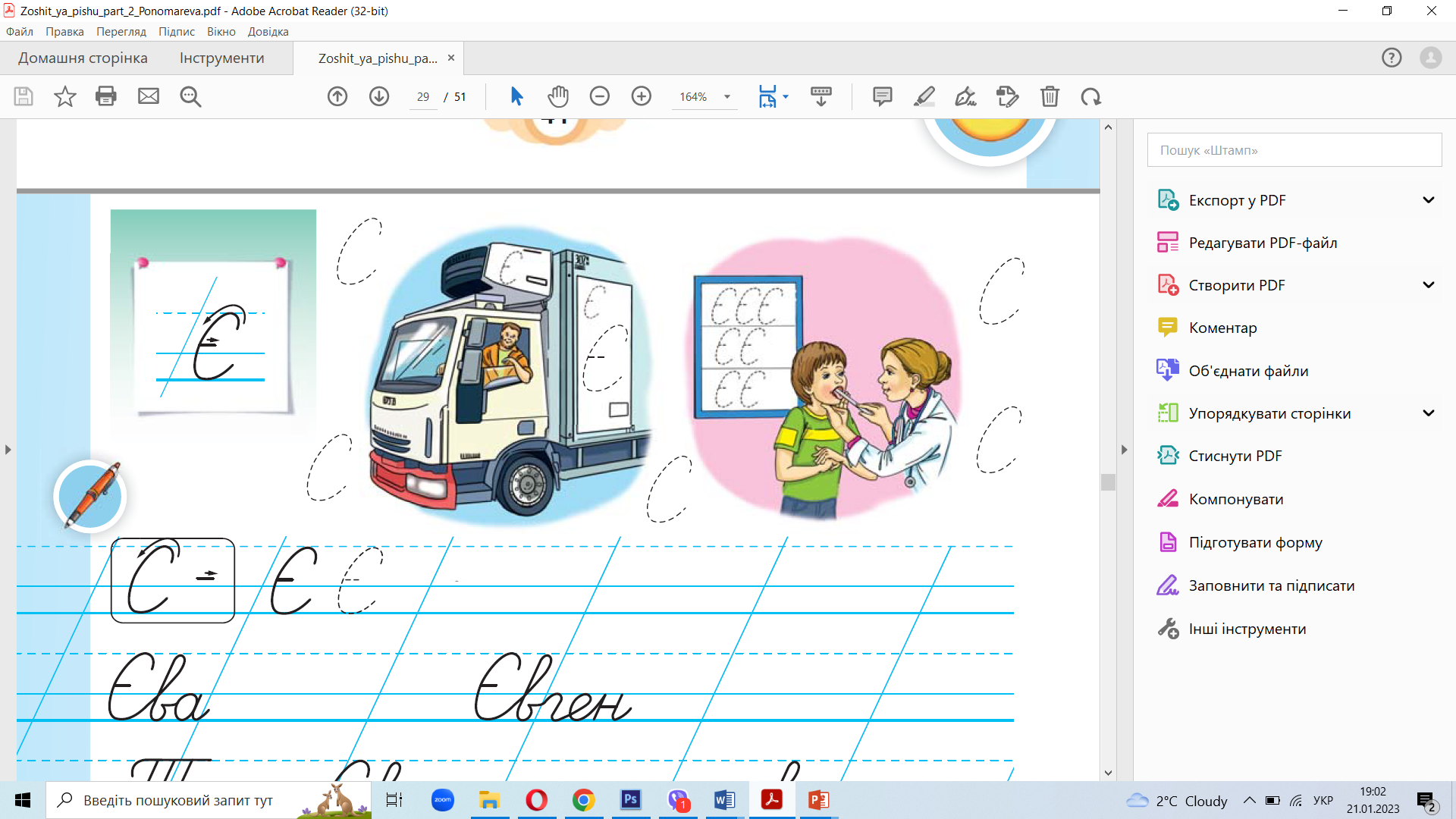 З'ясуй, з яких елементів складається буква Є. 
Наведи на малюнку всі її елементи
Сторінка
42
Відгадай загадки
Він з комп’ютером на ТИ,
Розумніших не знайти,
Віртуальний творить міст
Диво-майстер …
Професії (це кожен знає)
Важливішої немає!
Він — наставник і навчитель,
Мудрий, приязний…
Золоті у нього руки:робить зачіски й перуки,підстриже і пофарбує,гарний настрій подарує.
програміст
учитель
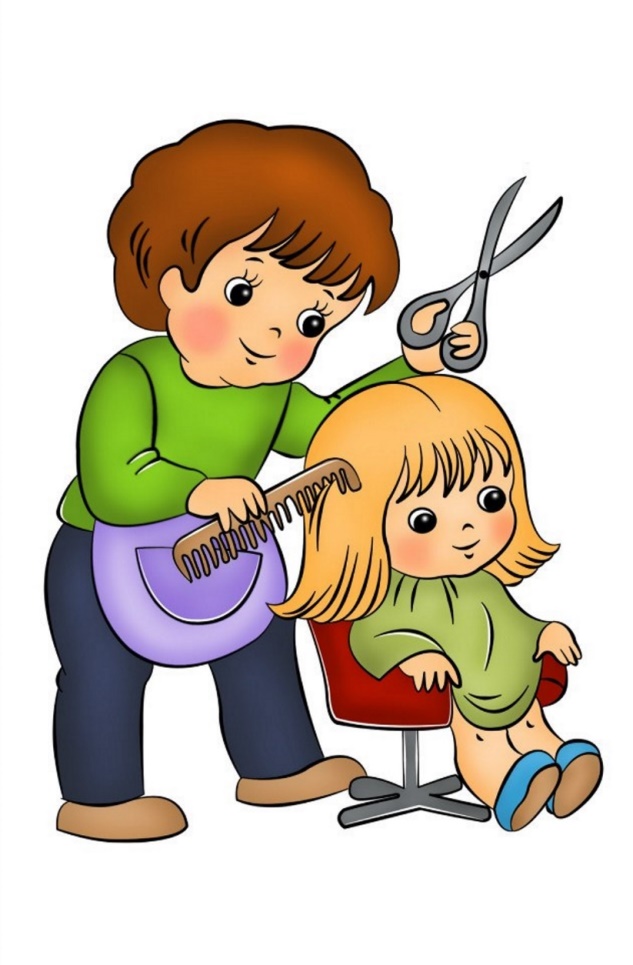 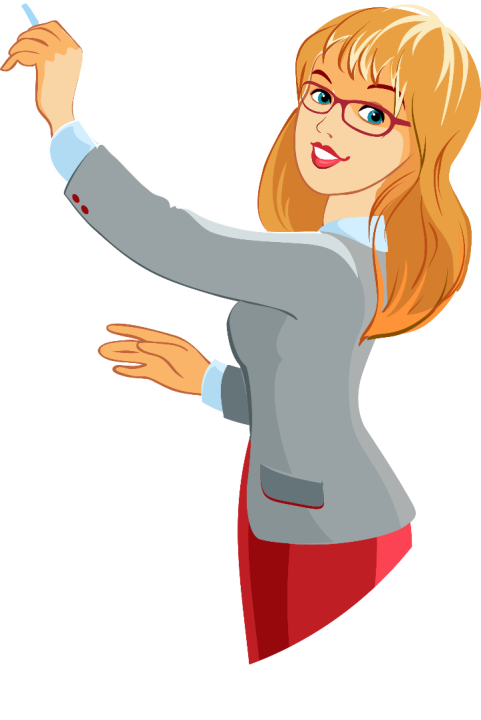 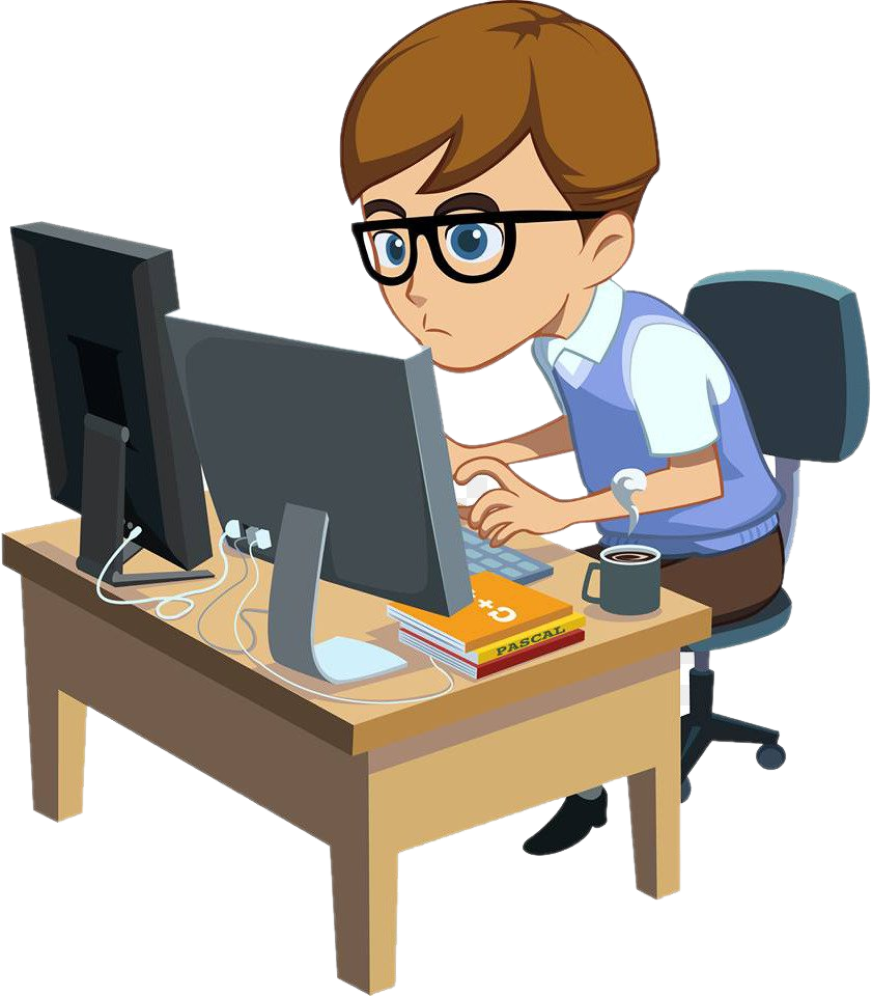 перукар
Відгадай загадки
Літаком керує вправно
Коли навіть в небі хмарно,
Посміхається з висот
Найхоробріший …
Рівно цеглу викладає,
Дах старанно покриває...
Каменяр і покрівельник
Мають назву ...
Хто на кухні хазяйнує?
Хто каструлями керує
і з ножем працює вправно?
Хто смачні готує страви,
пиріжки пече рум’яні,
варить борщ смачний, духмяний,
не відтягнеш і за вуха?
Хто цей майстер? Звісно…
пілот
будівельник
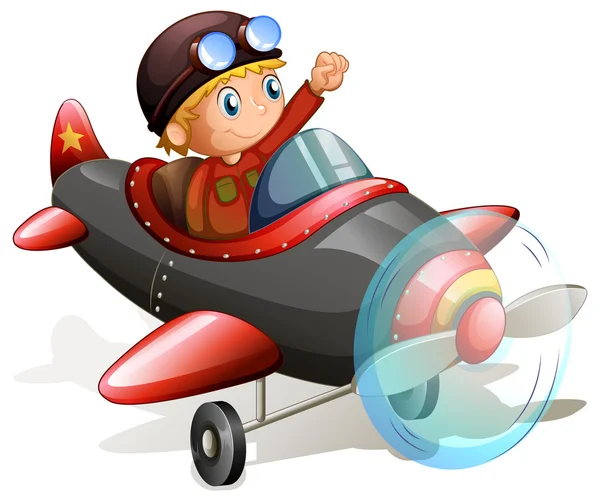 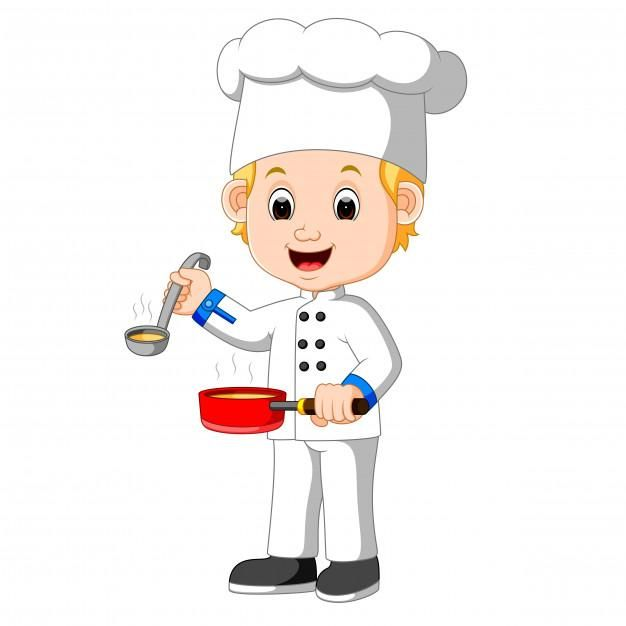 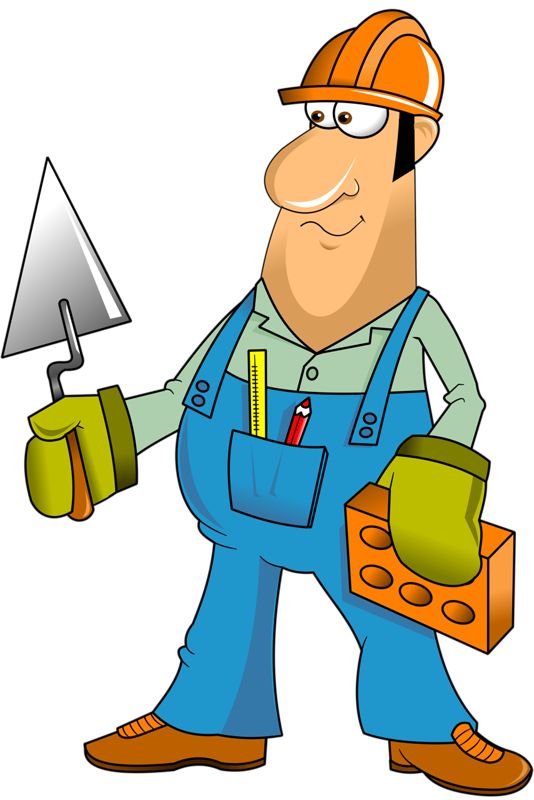 кухар
Вчимося писати
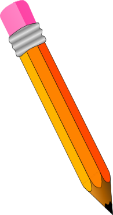 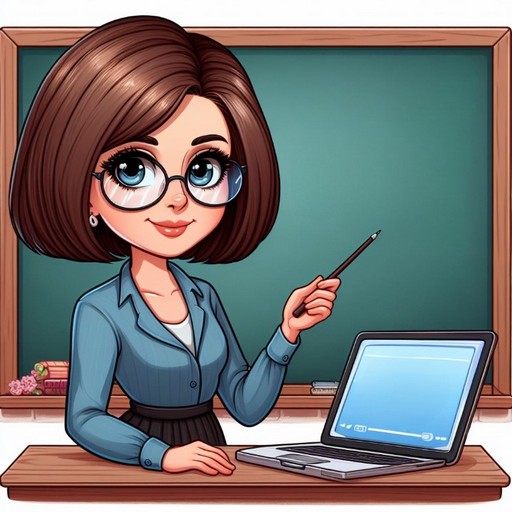 Прочитай слова у наступних рядках. 
Поділи слова на склади. Надпиши їх звукові схеми. Запиши слова і речення за зразком
Напиши велику рукописну букву Є 
у першому рядку за зразком
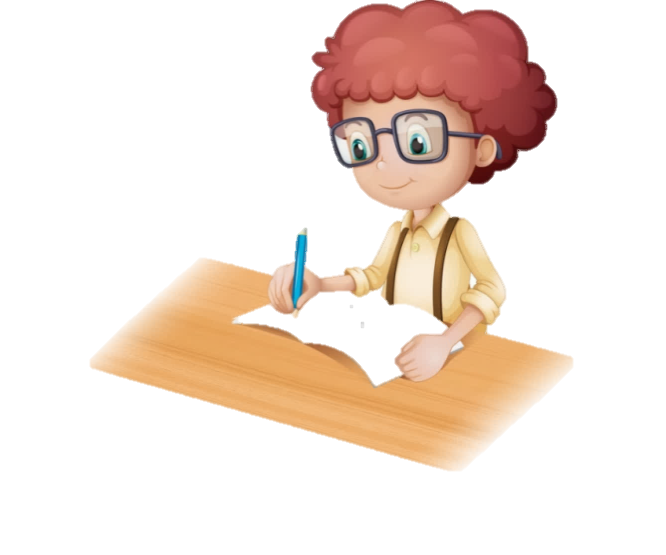 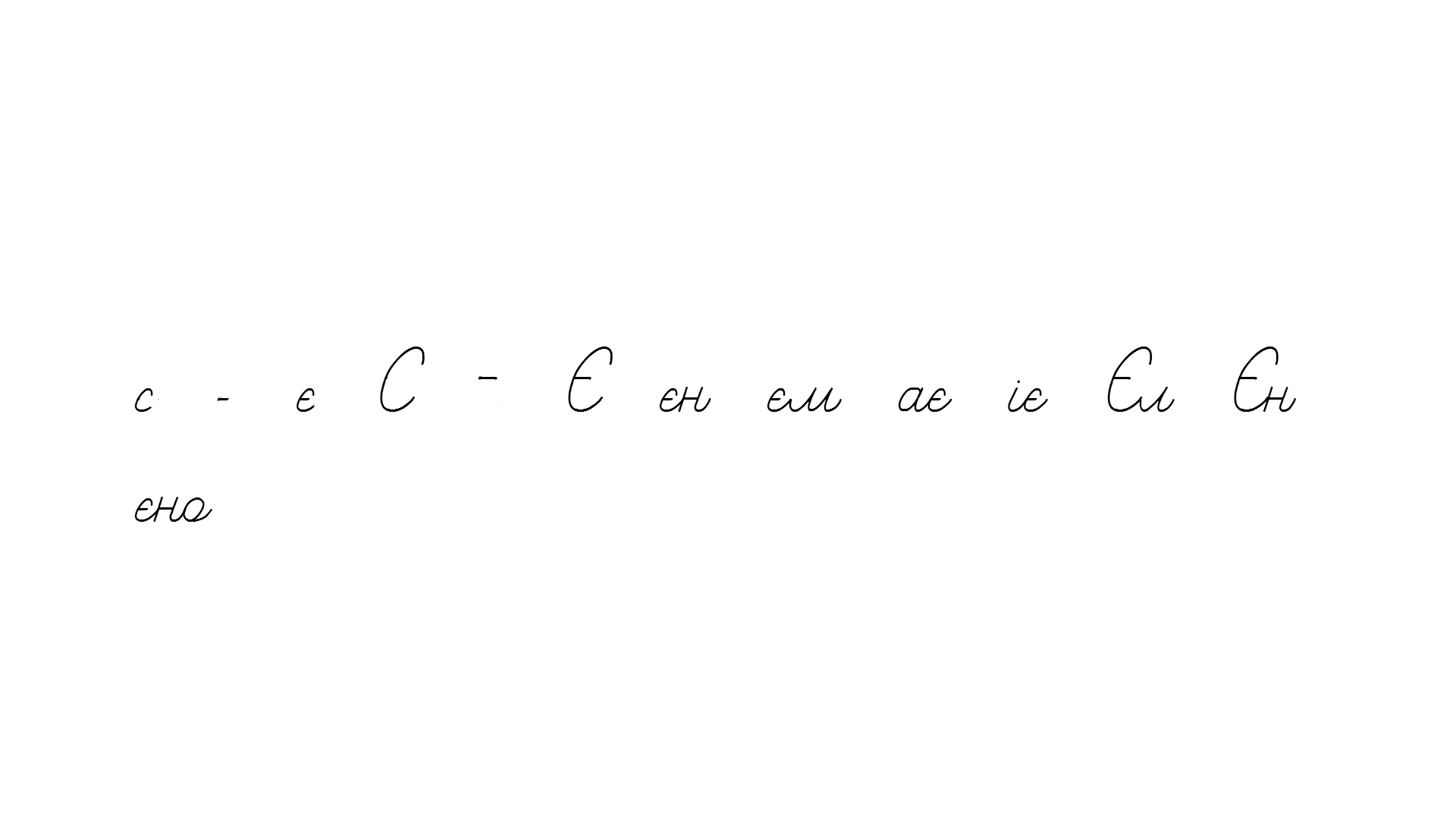 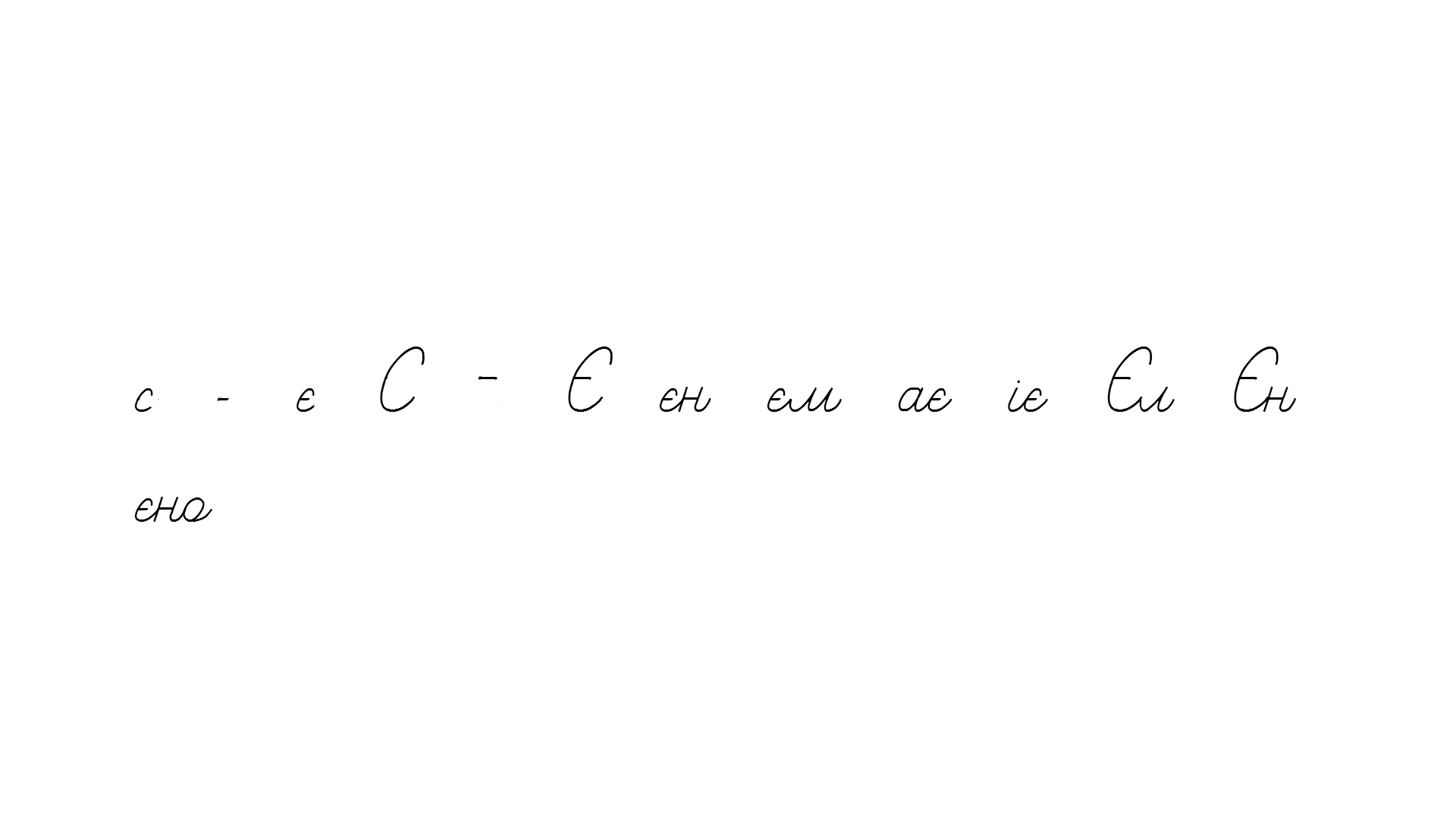 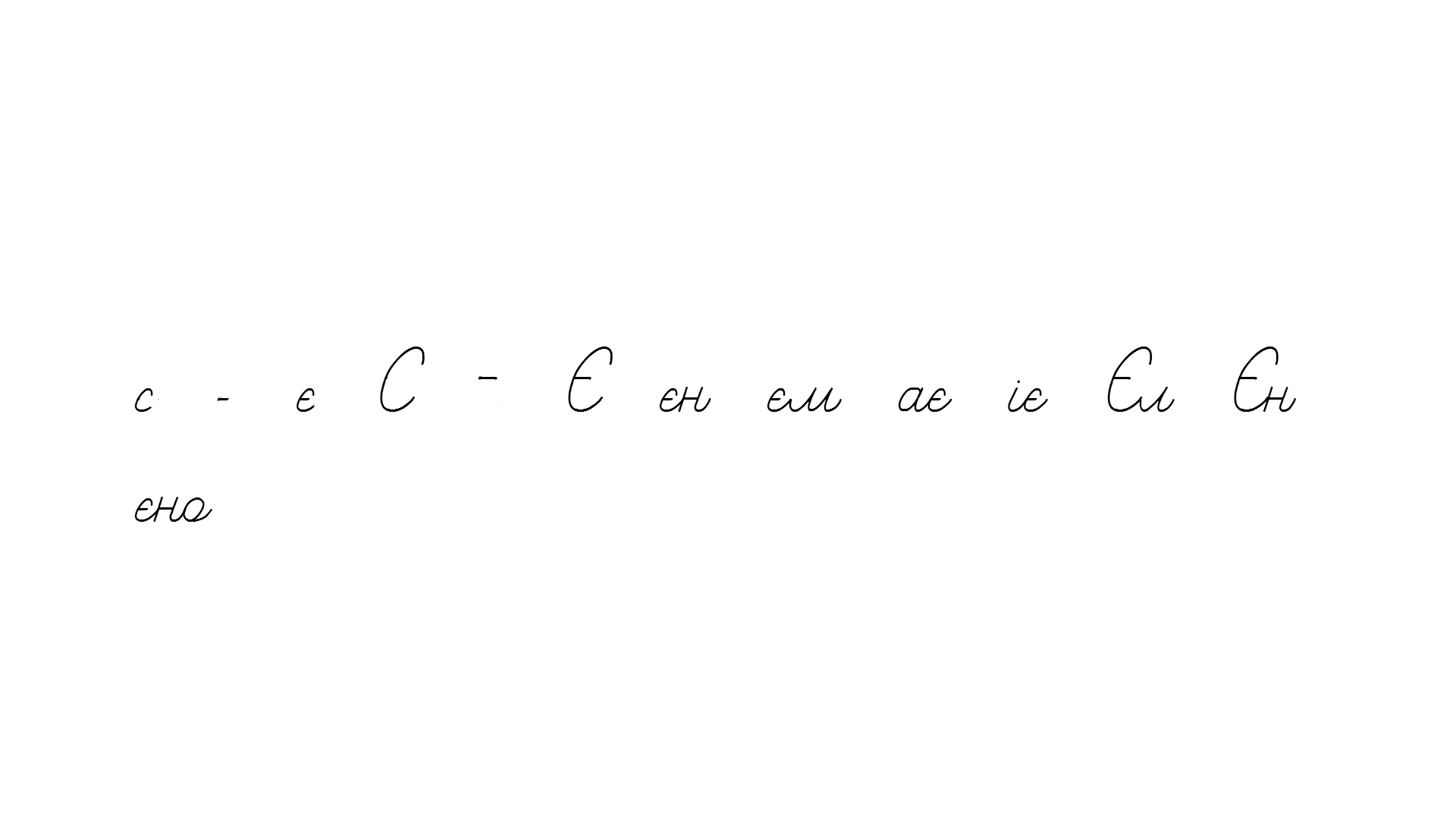 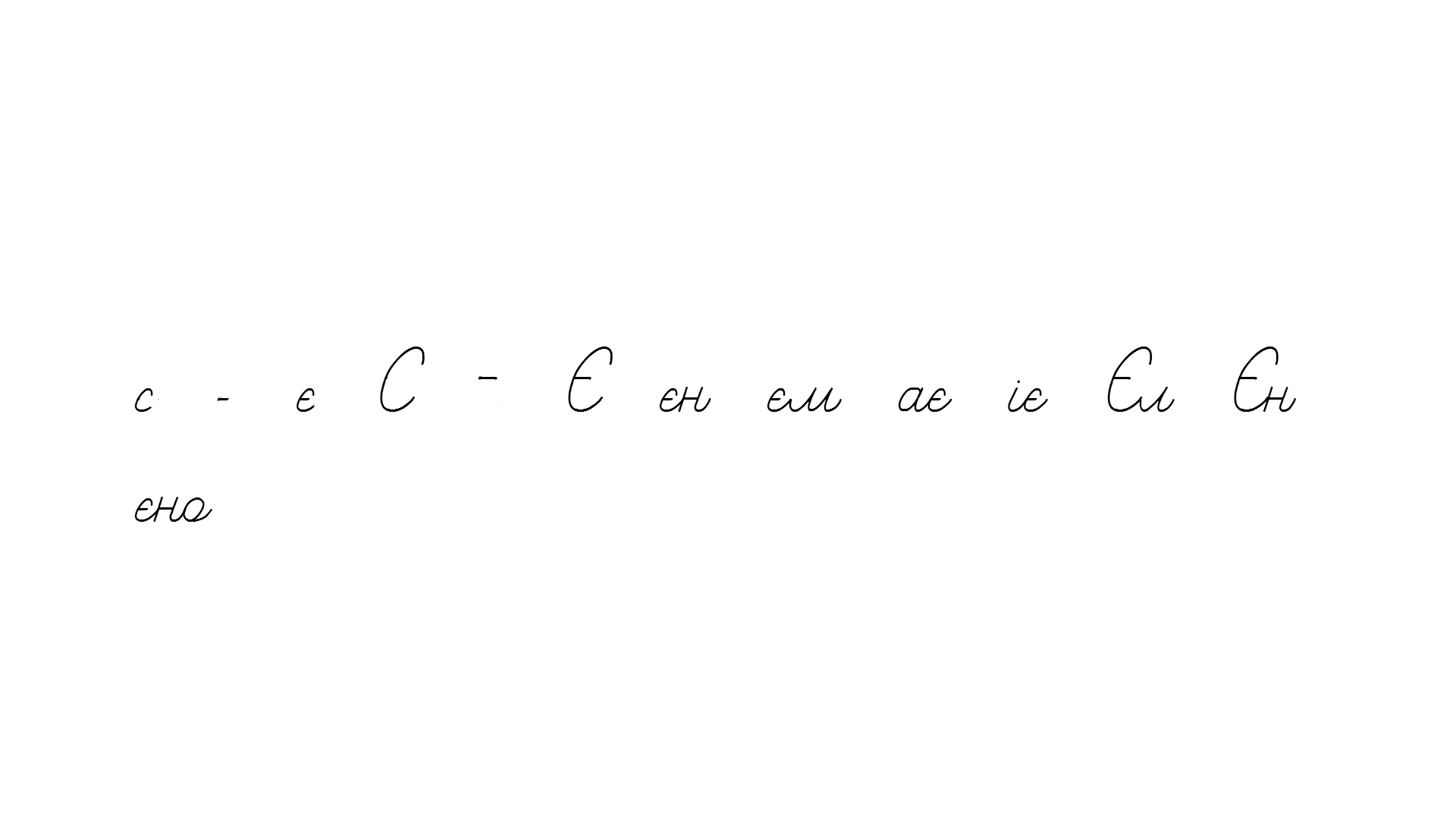 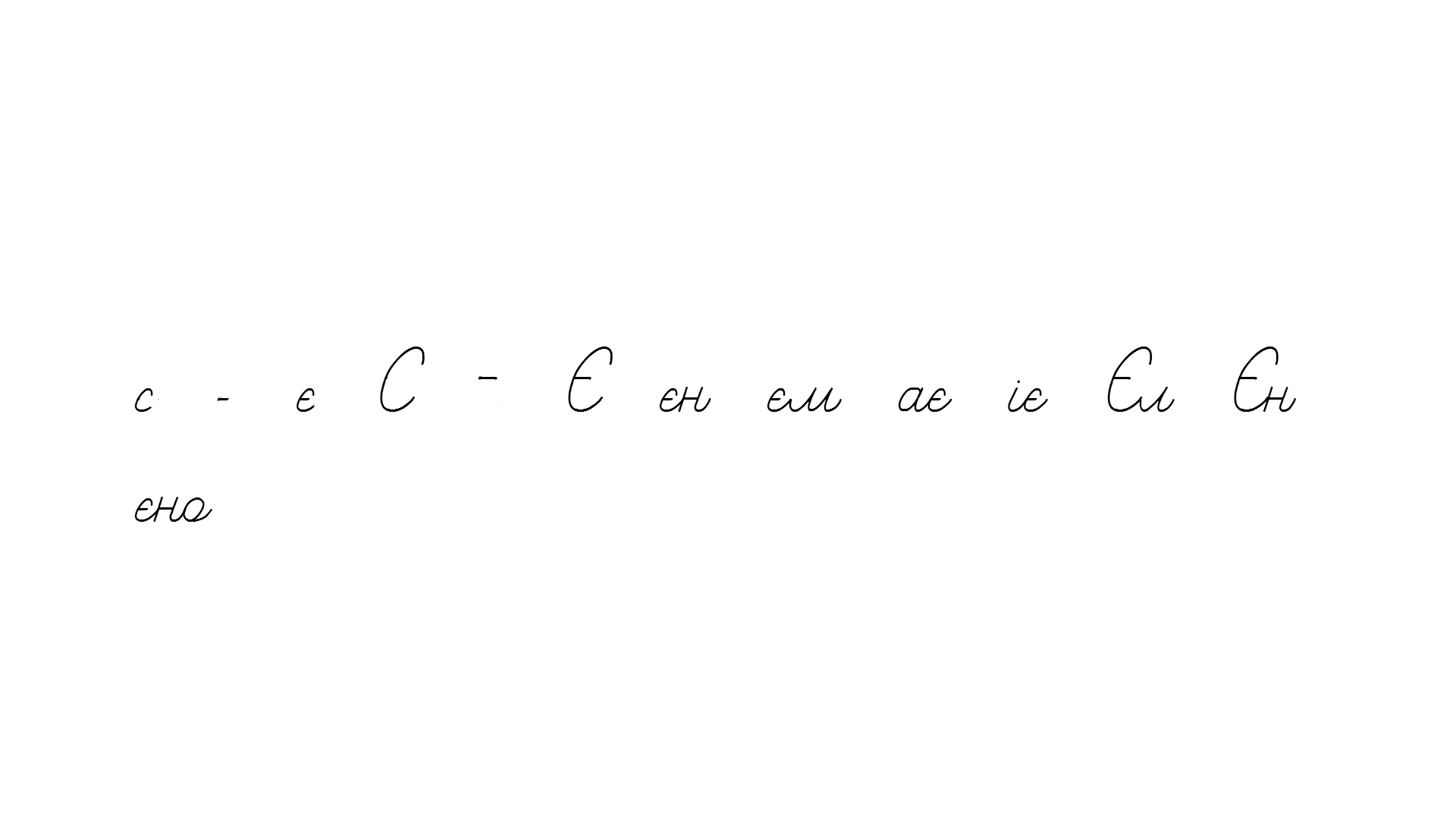 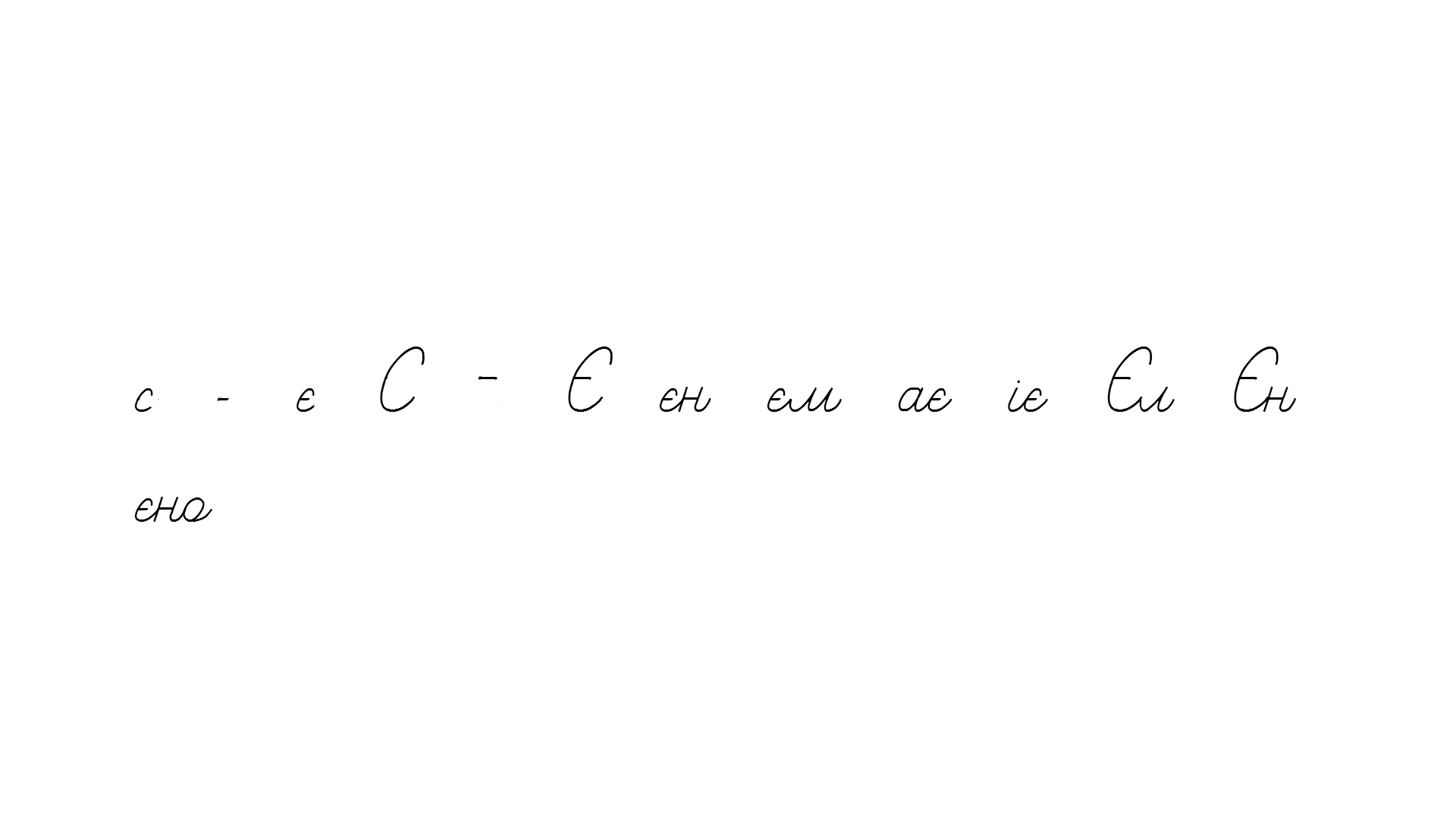 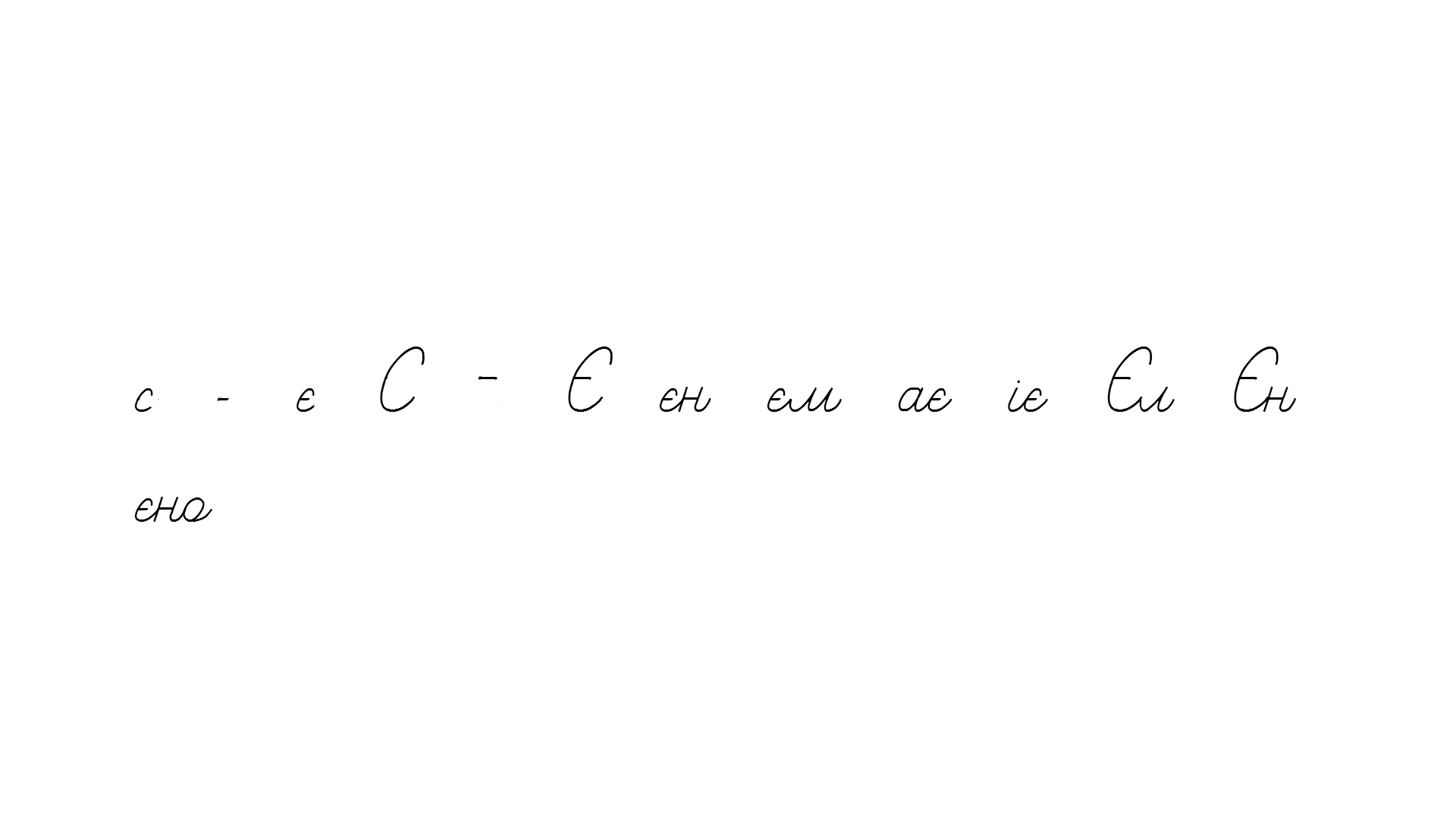 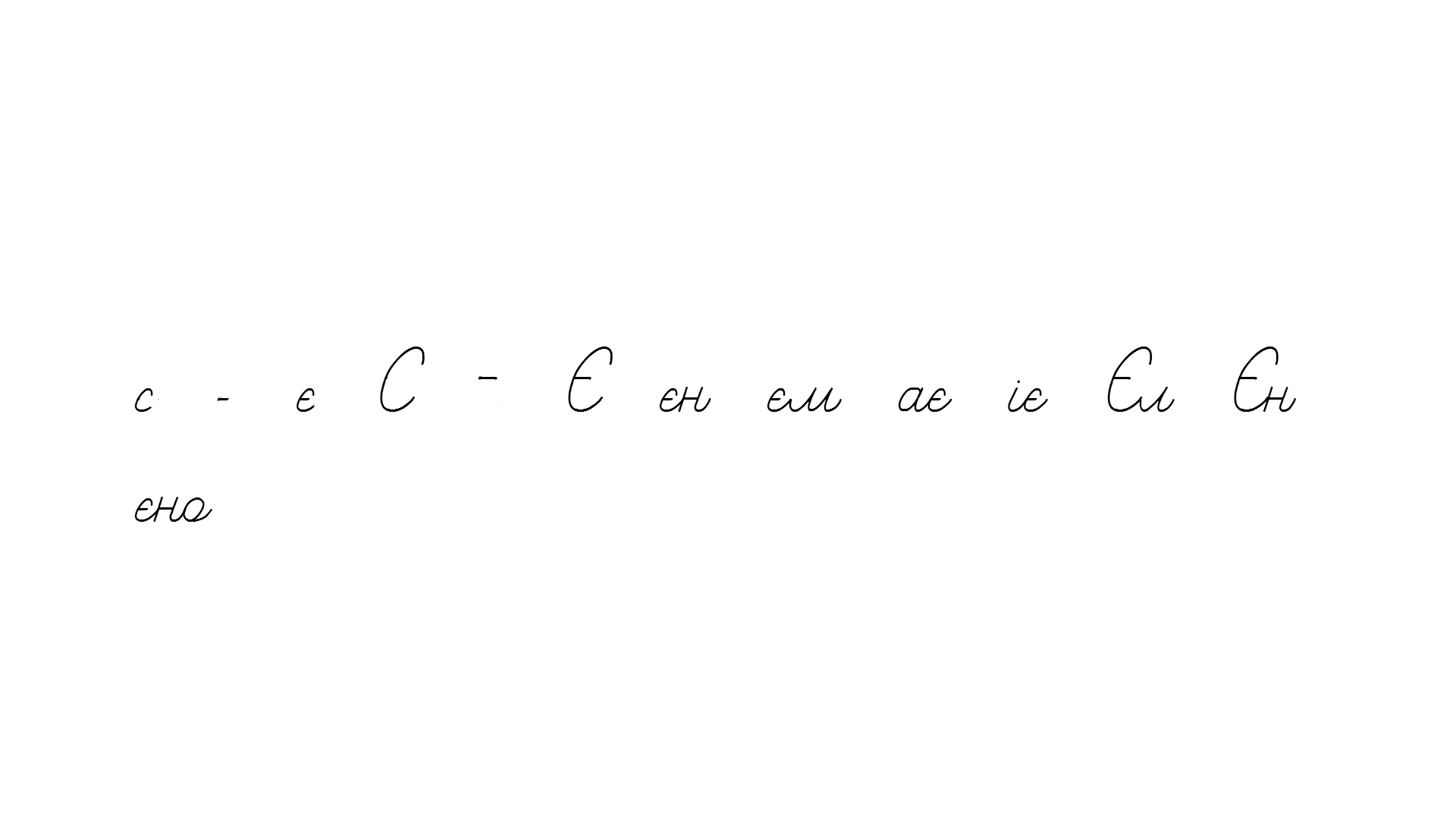 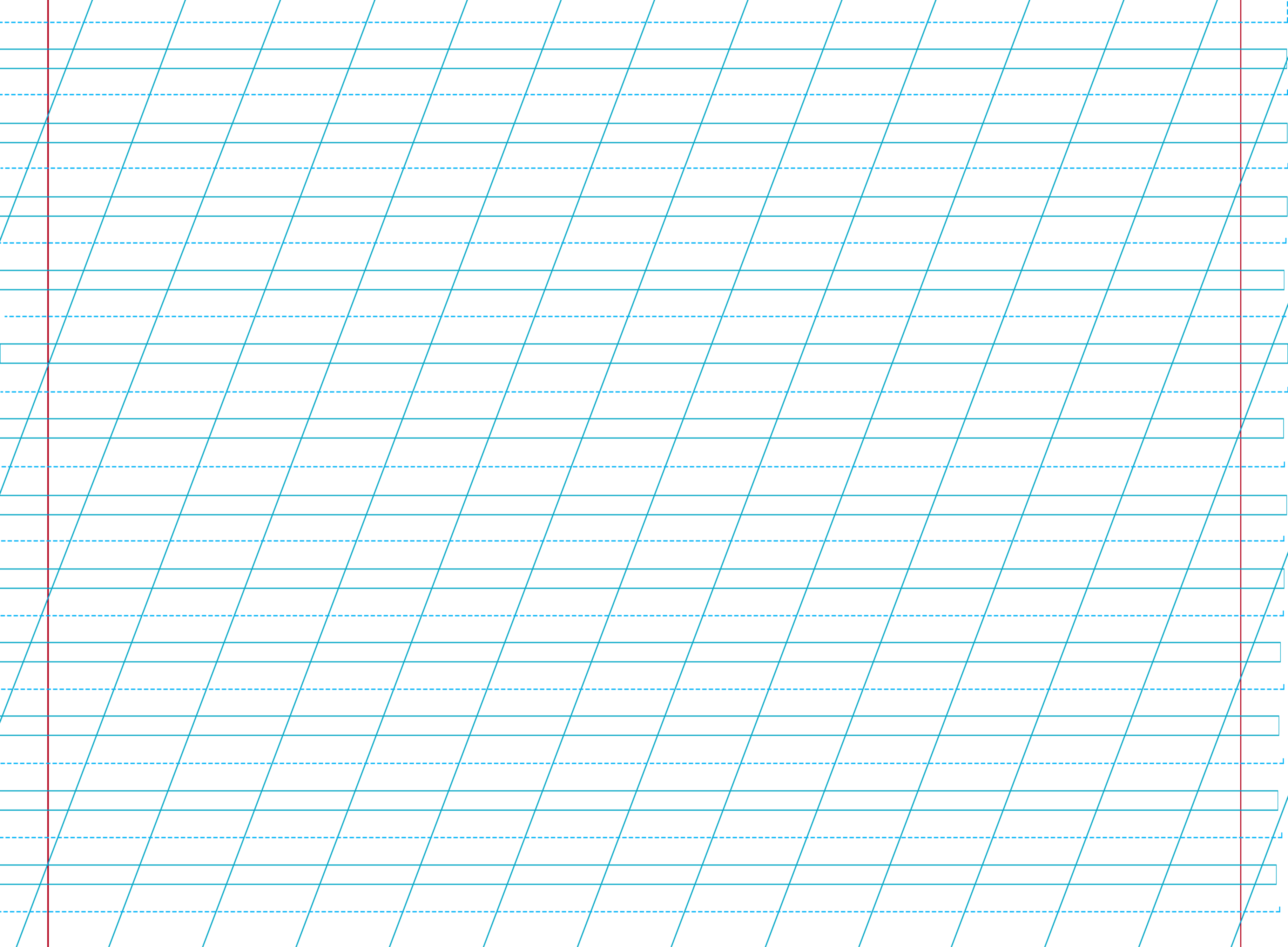 = о – о
= о – – о –
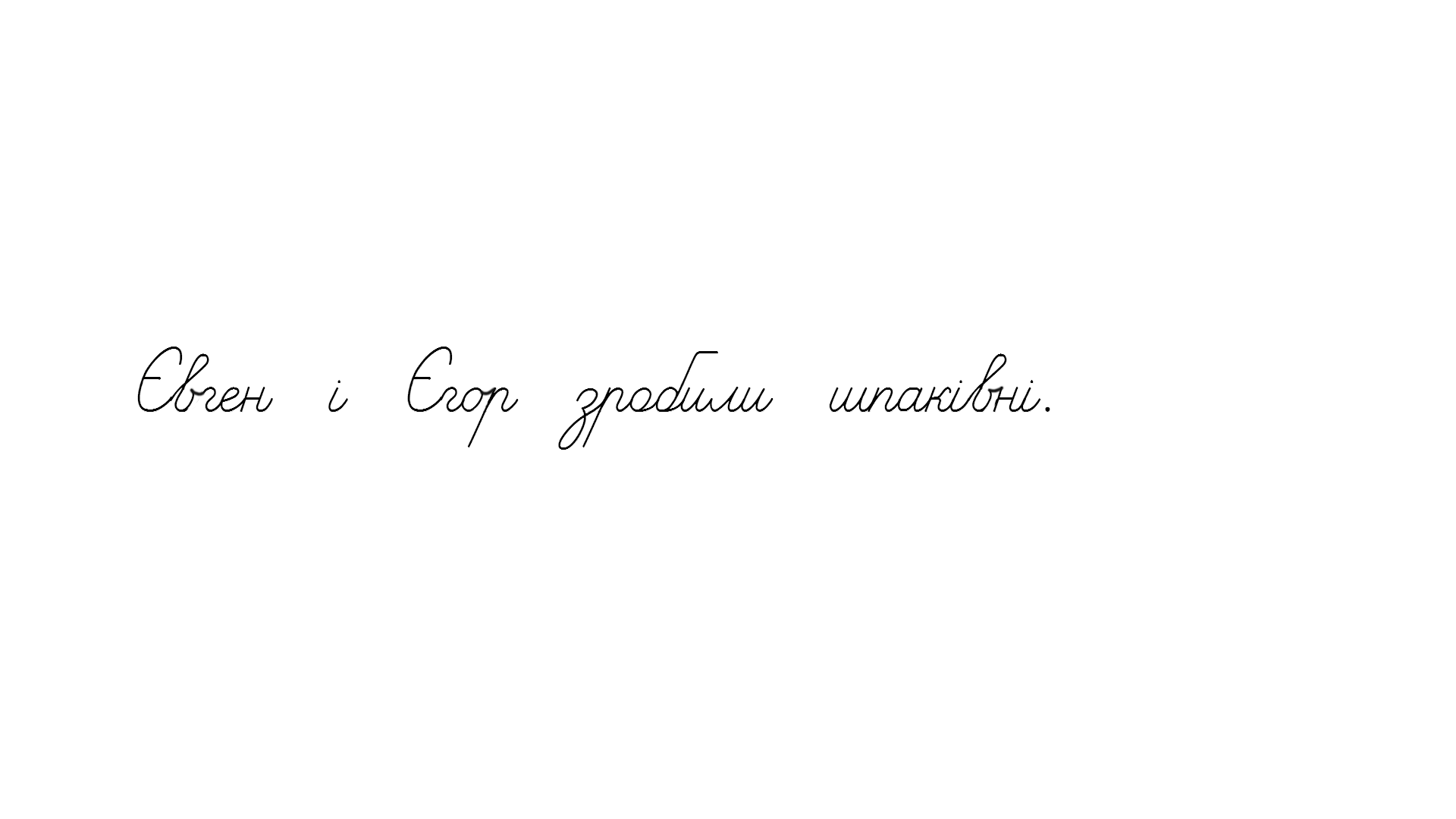 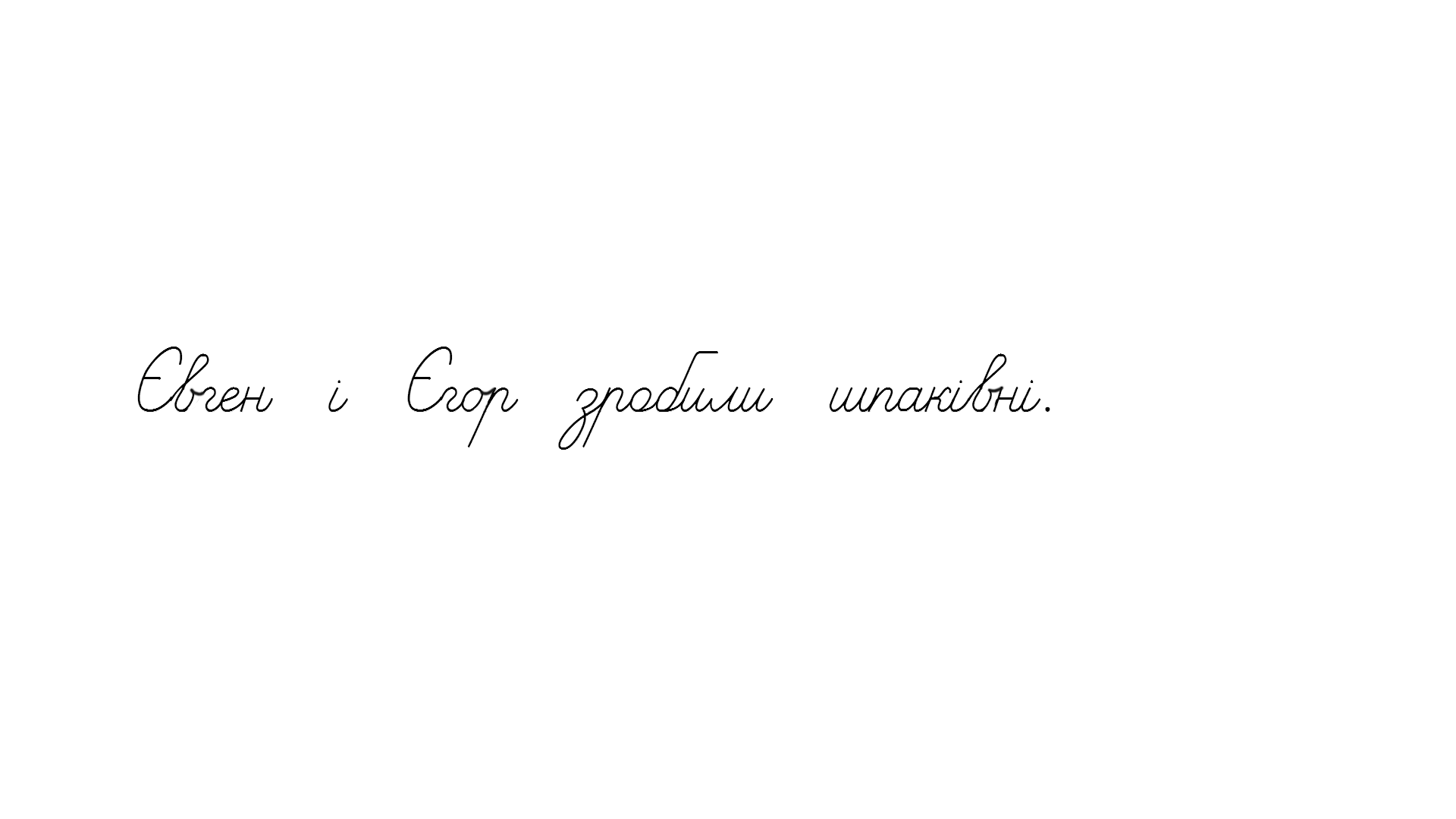 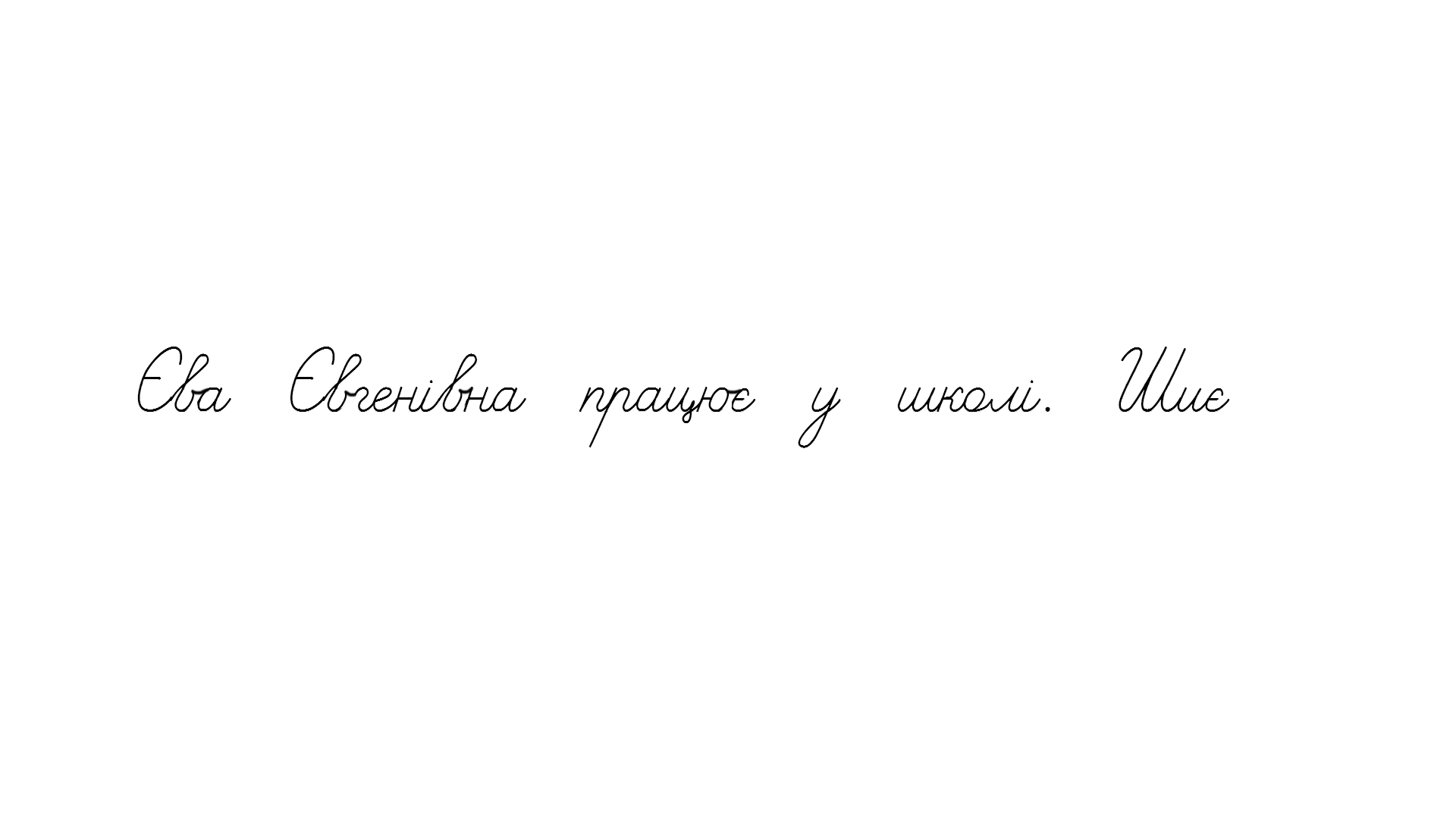 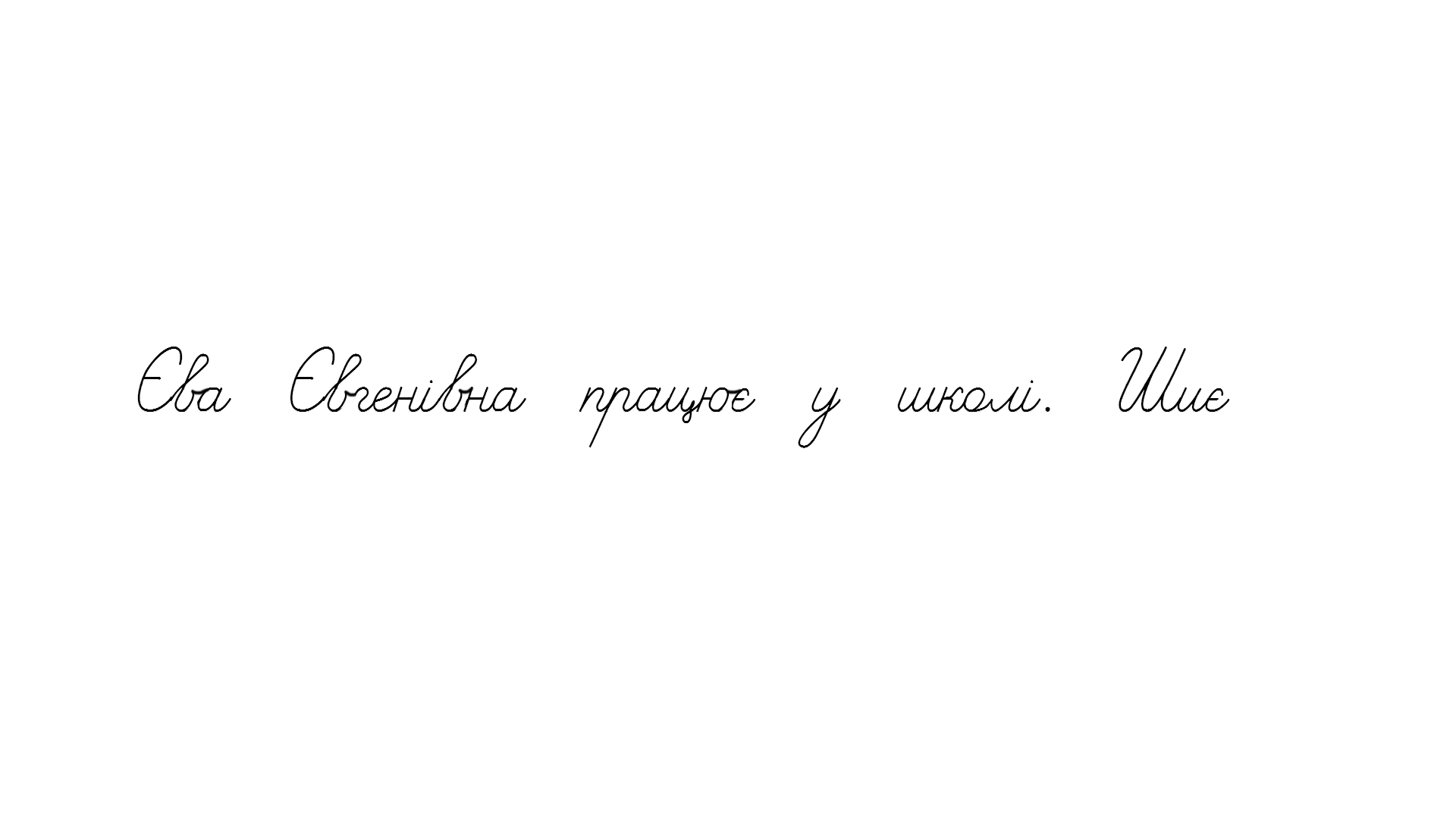 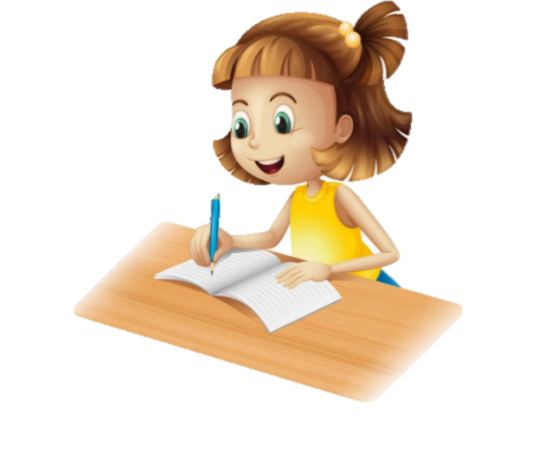 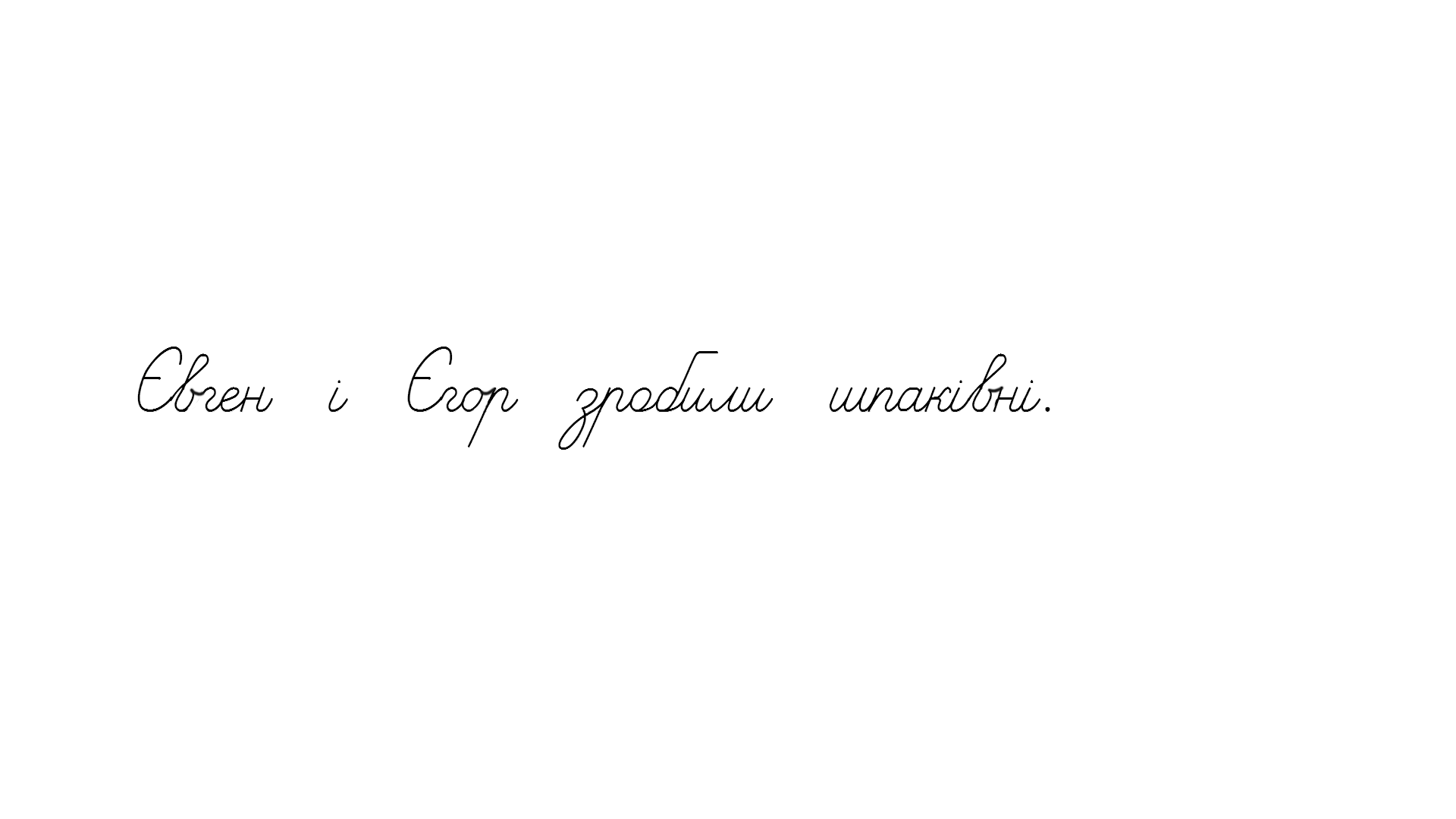 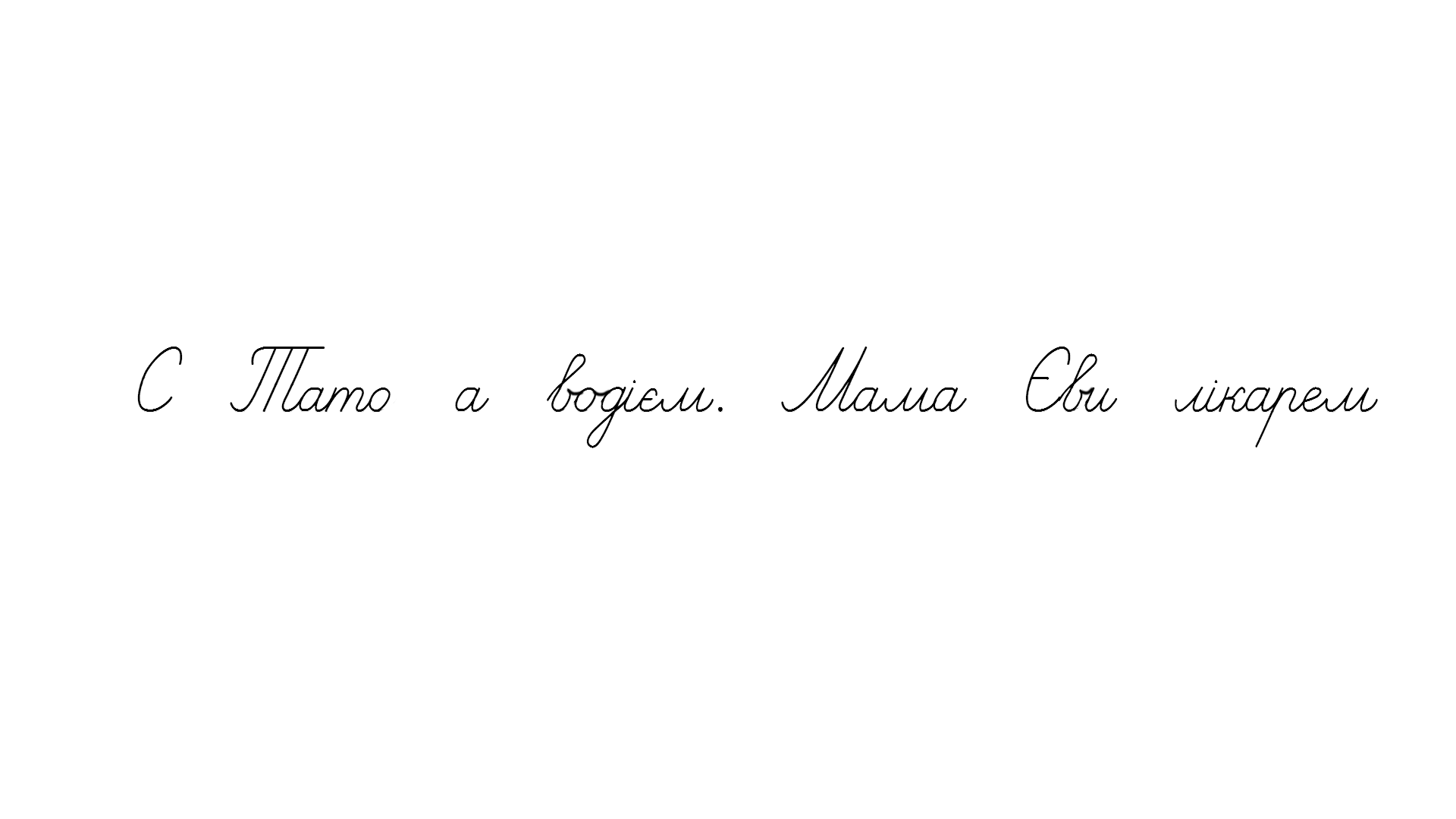 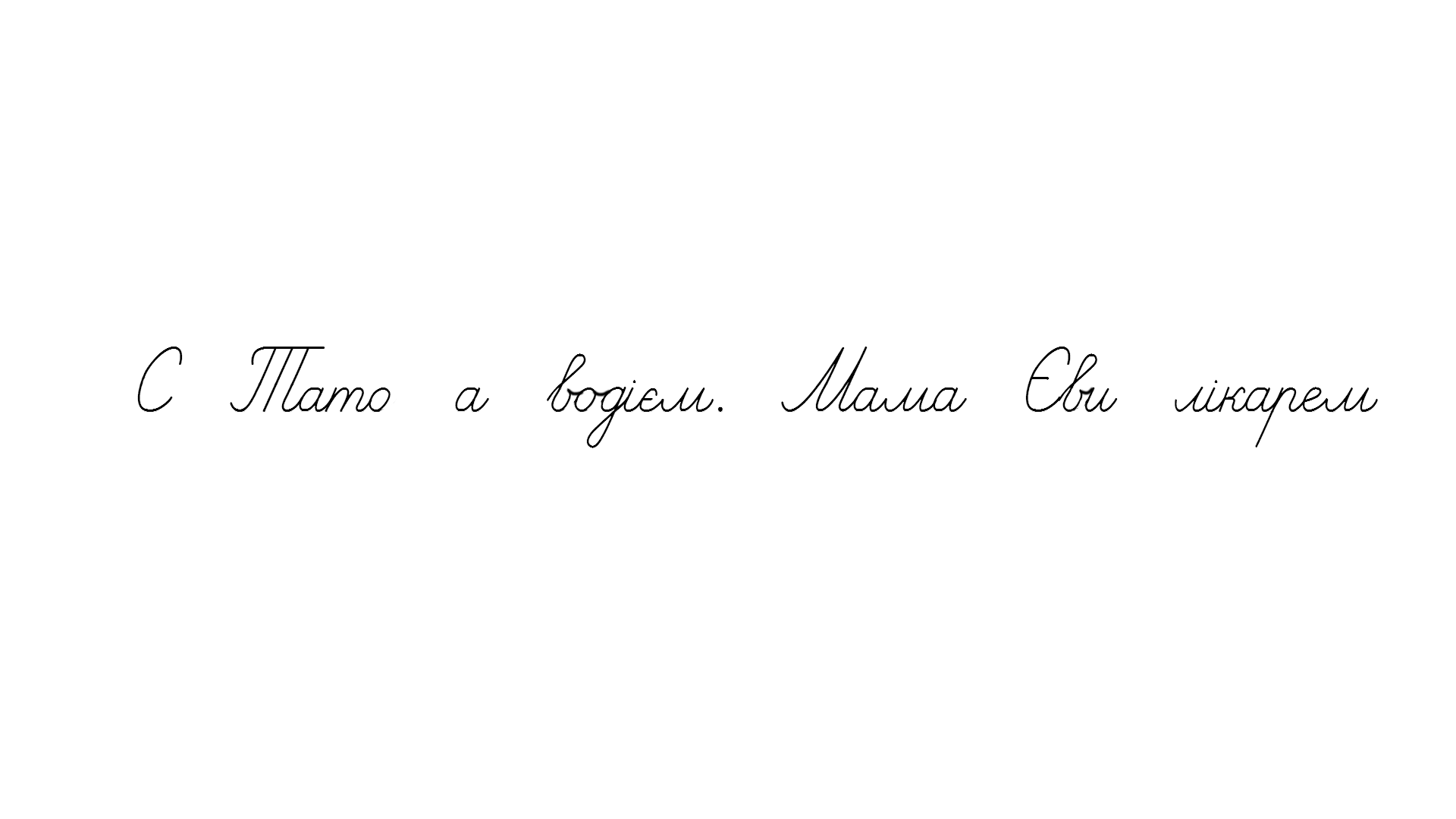 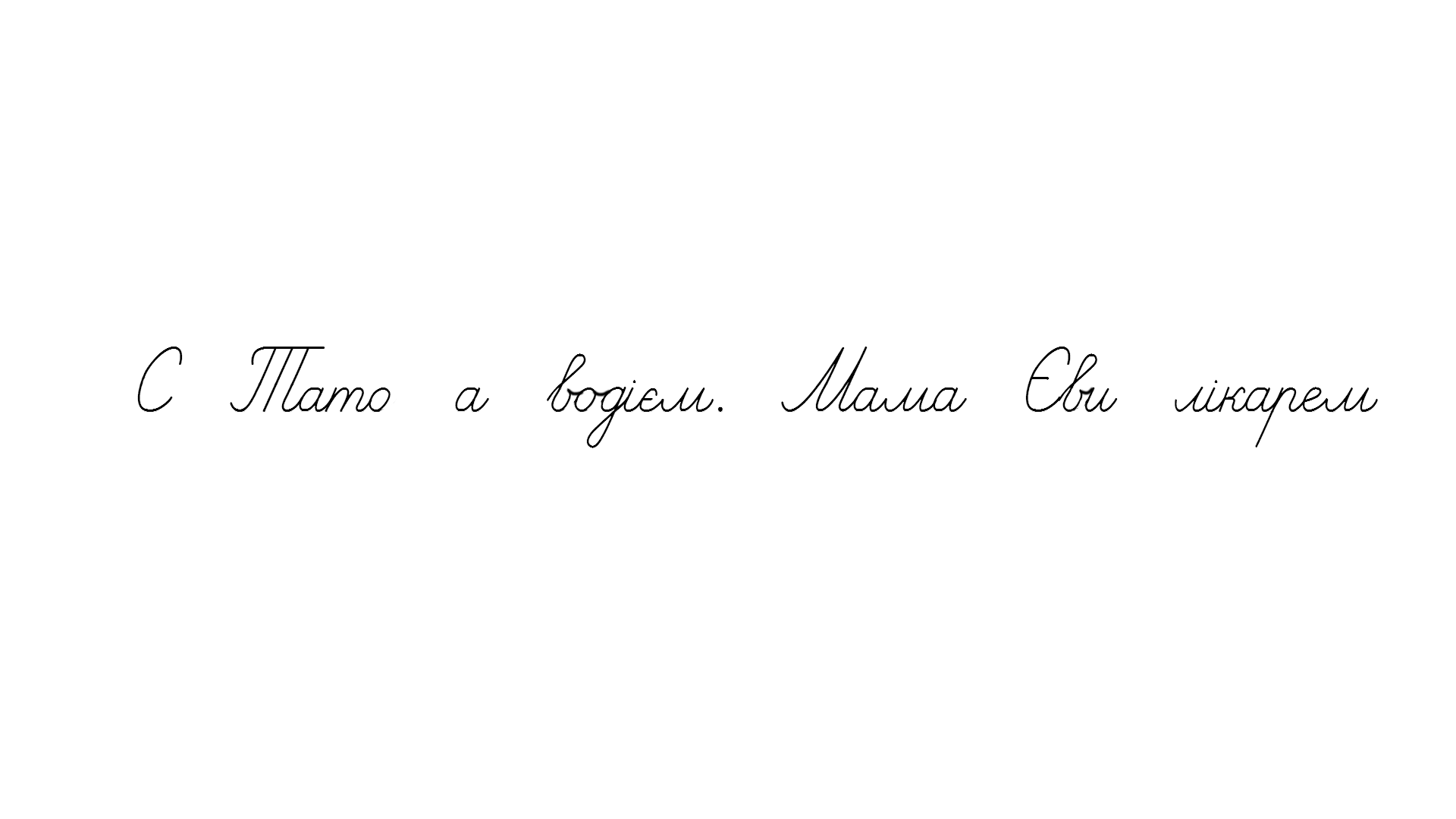 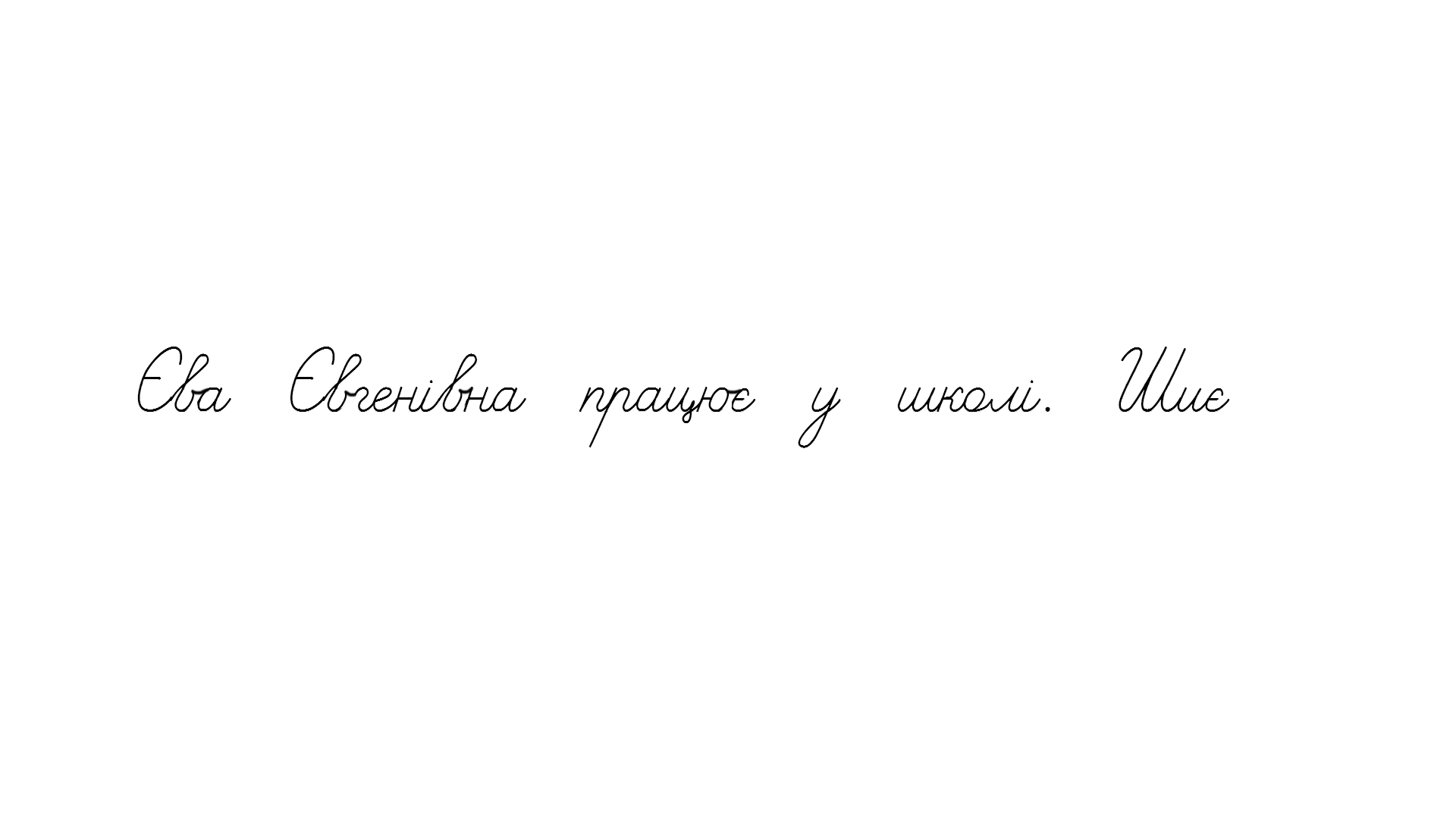 Сторінка
42
Вправа для очей
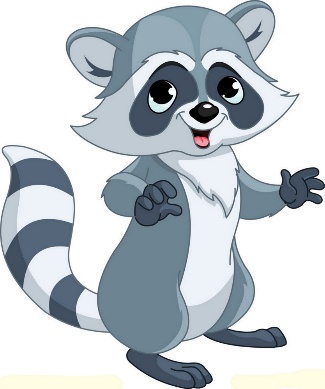 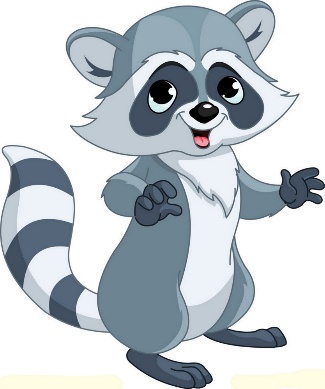 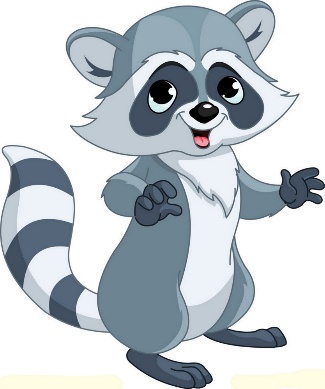 Прочитай друковане речення. Про що ти з нього дізнаєшся? Прочитай початок наступного речення, придумай йому кінцівку. Запиши речення.
Мама Єви працює лікарем.
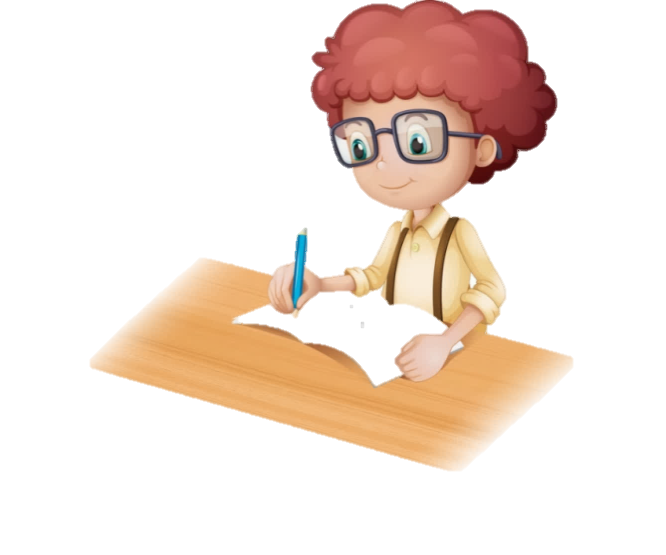 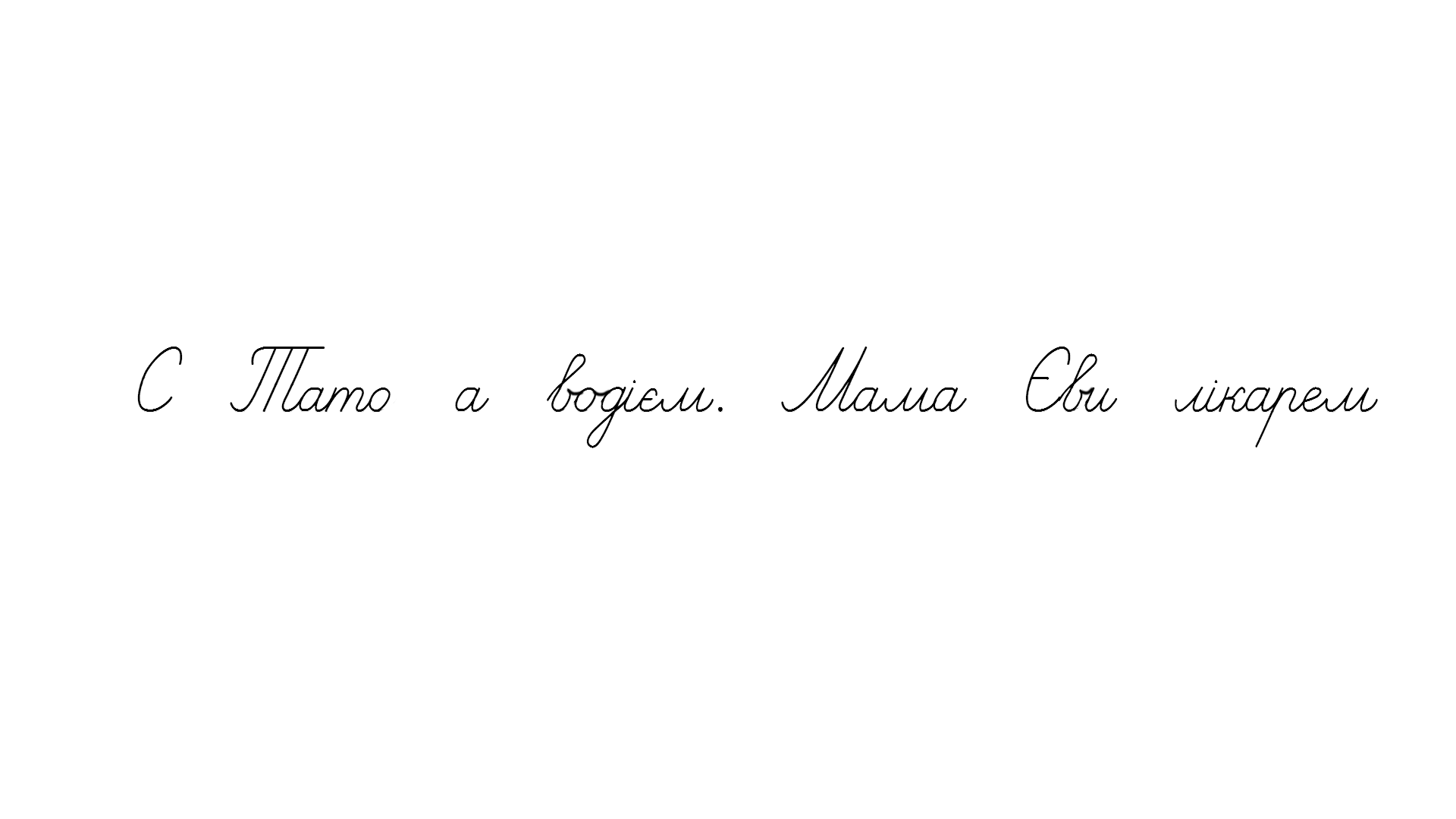 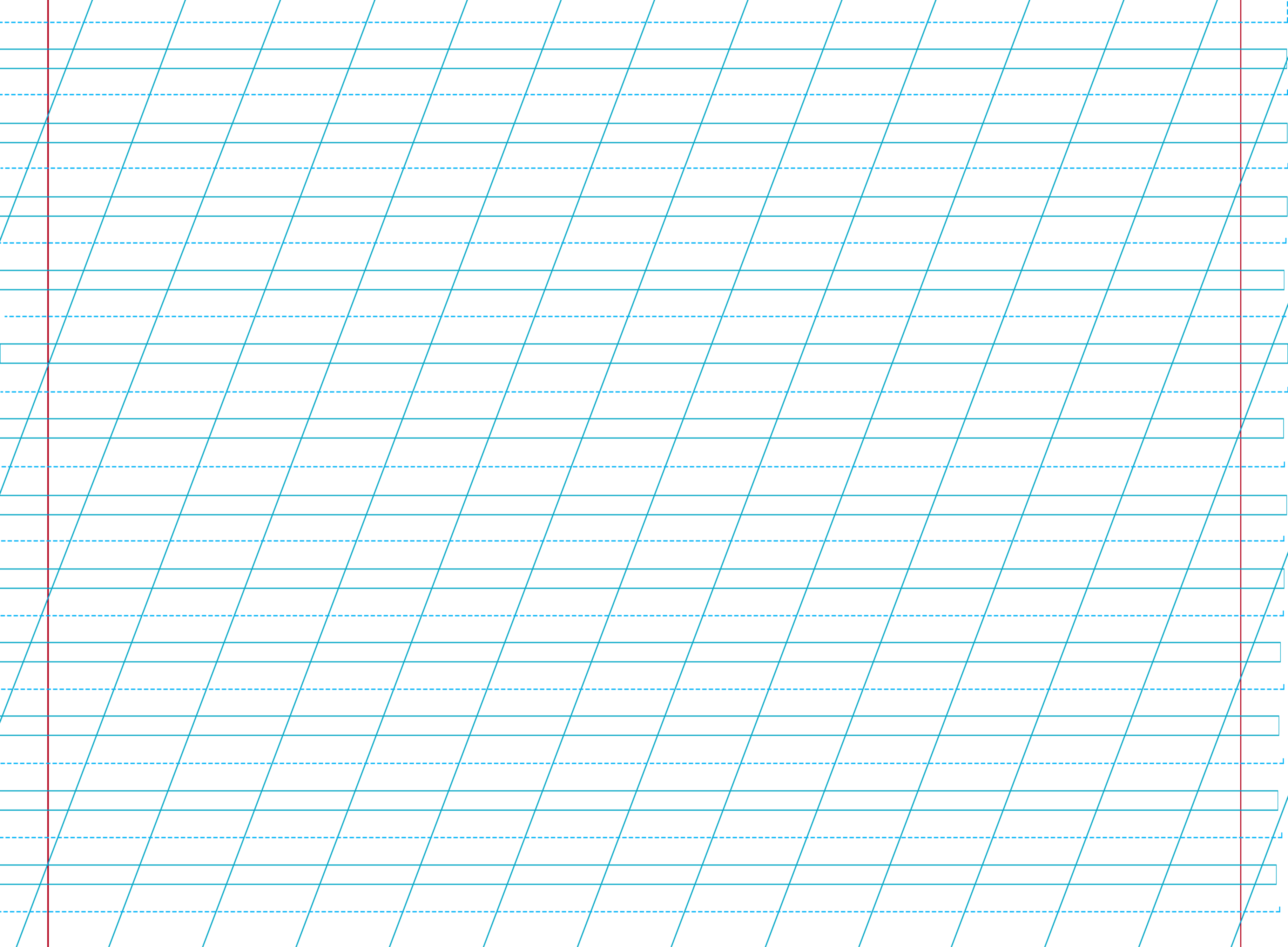 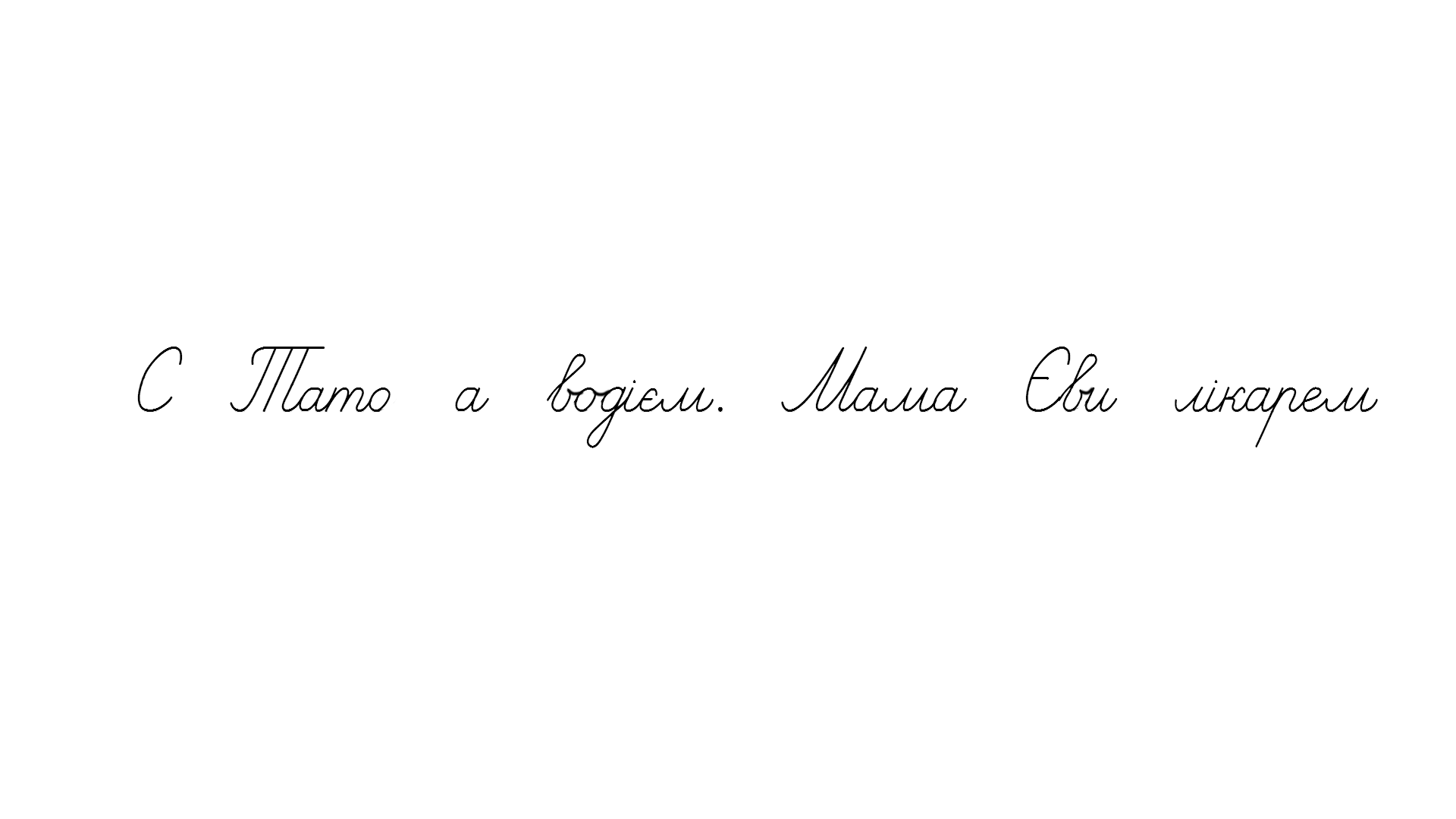 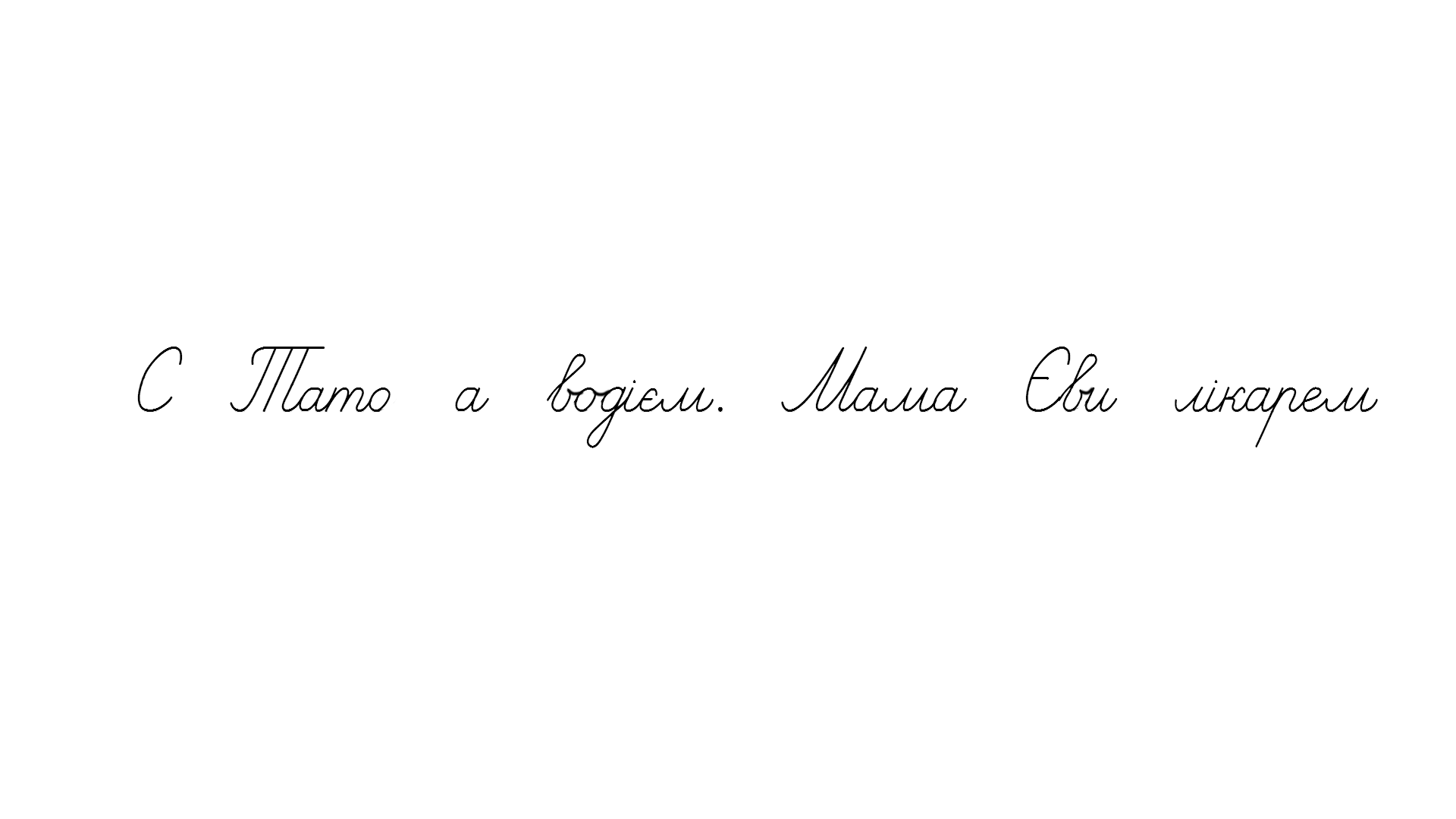 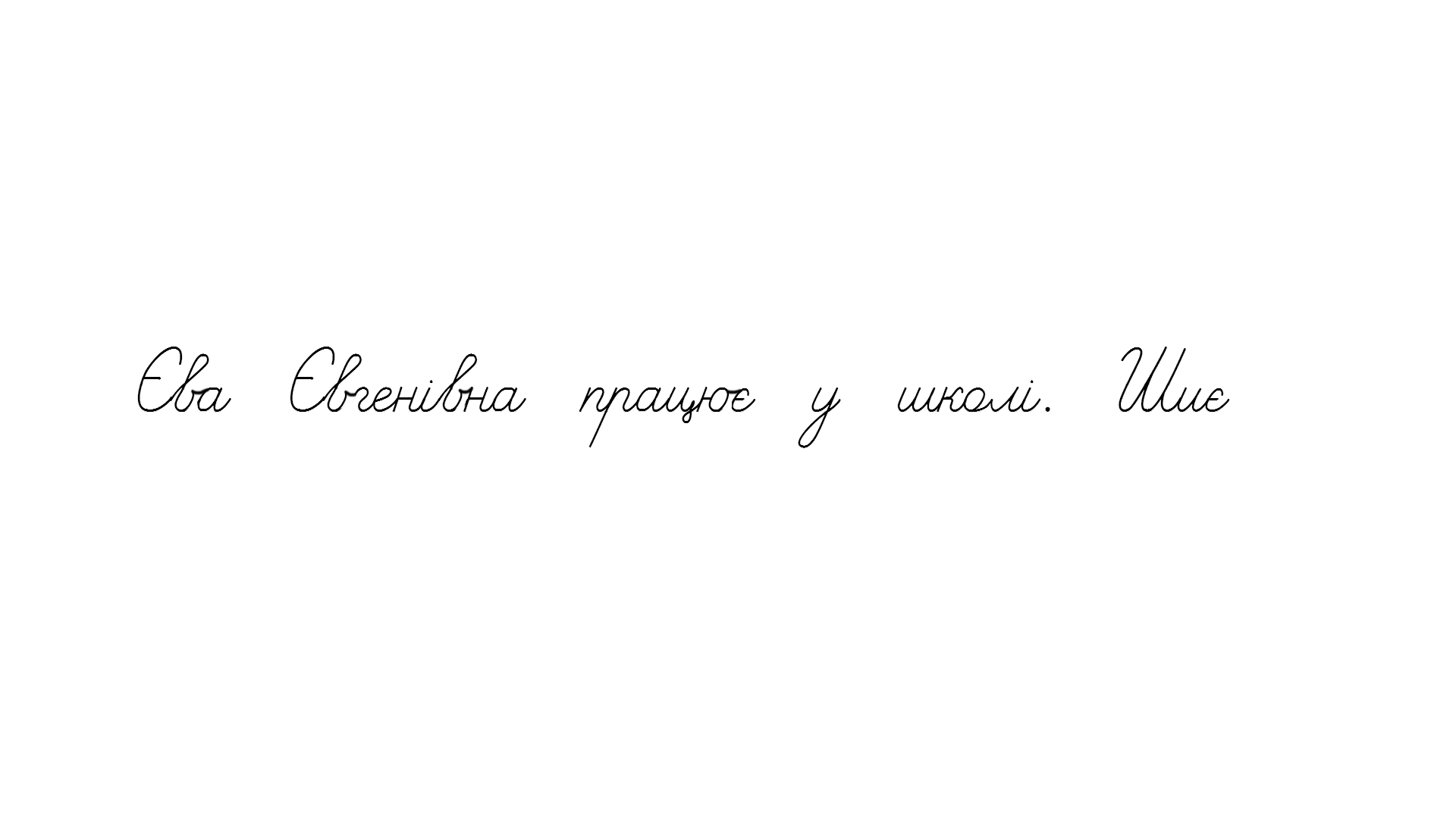 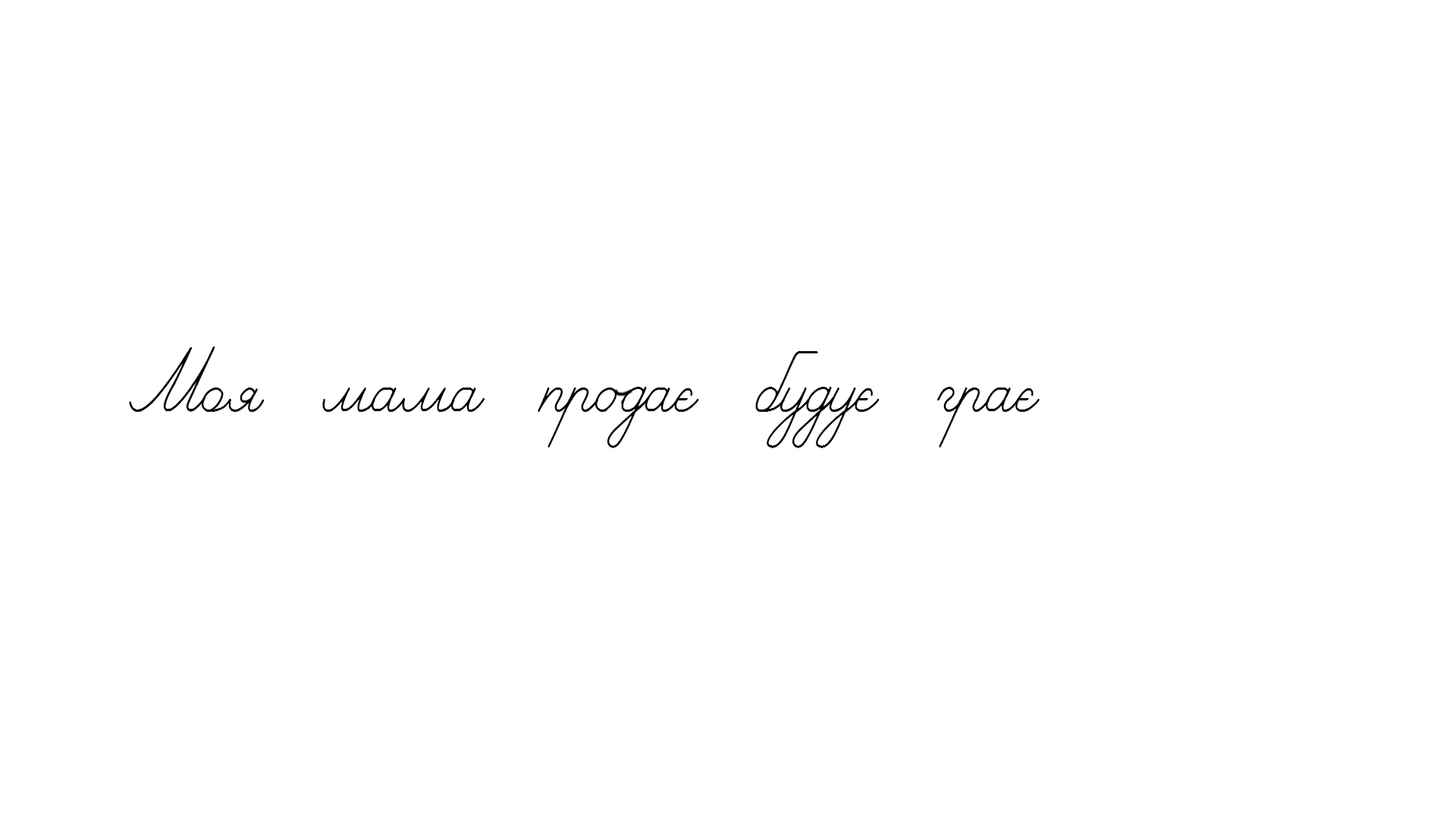 Сторінка
42
Розглянь малюнок. Розкажи, чим зайняті люди на малюнках? Які професії в цих людей? Запиши під кожним малюнком слово, яке називає дію кожної людини. Склади речення з цими словами. Зафарбуй малюнки кольоровими олівцями
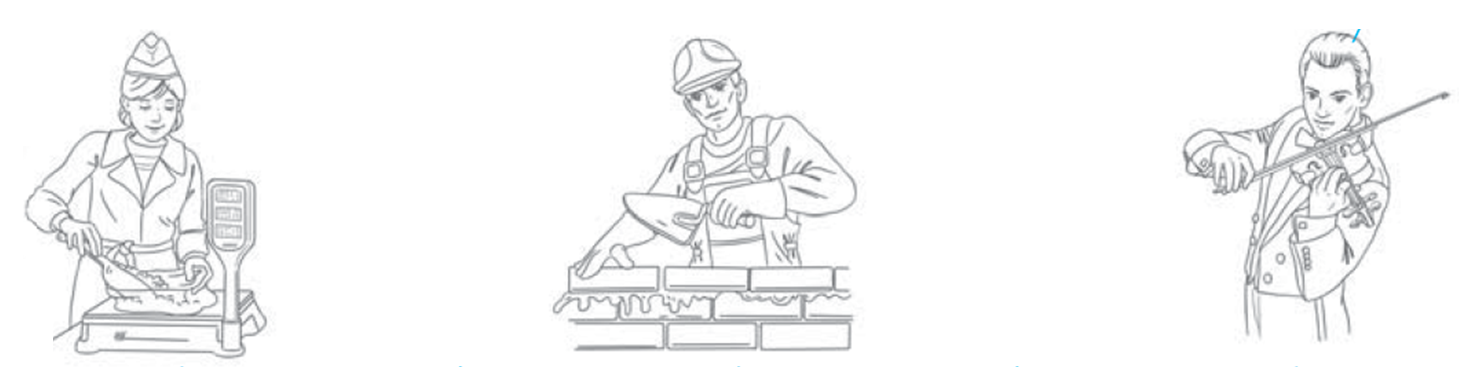 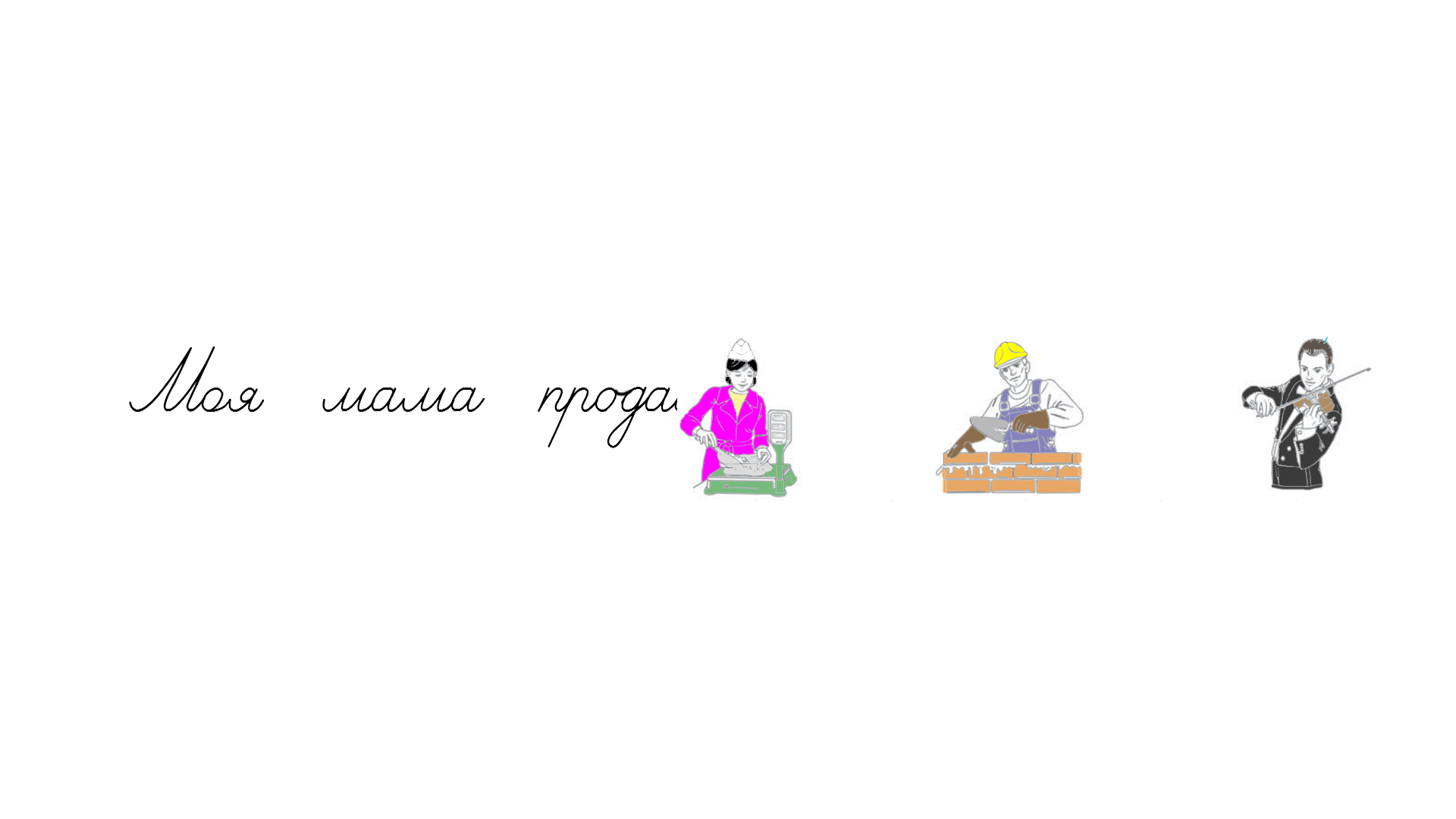 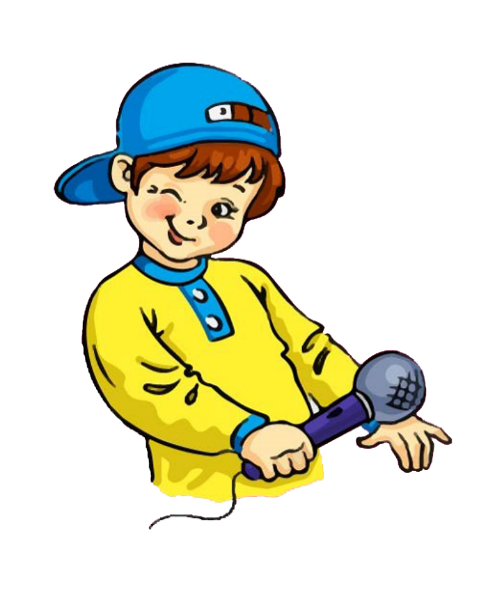 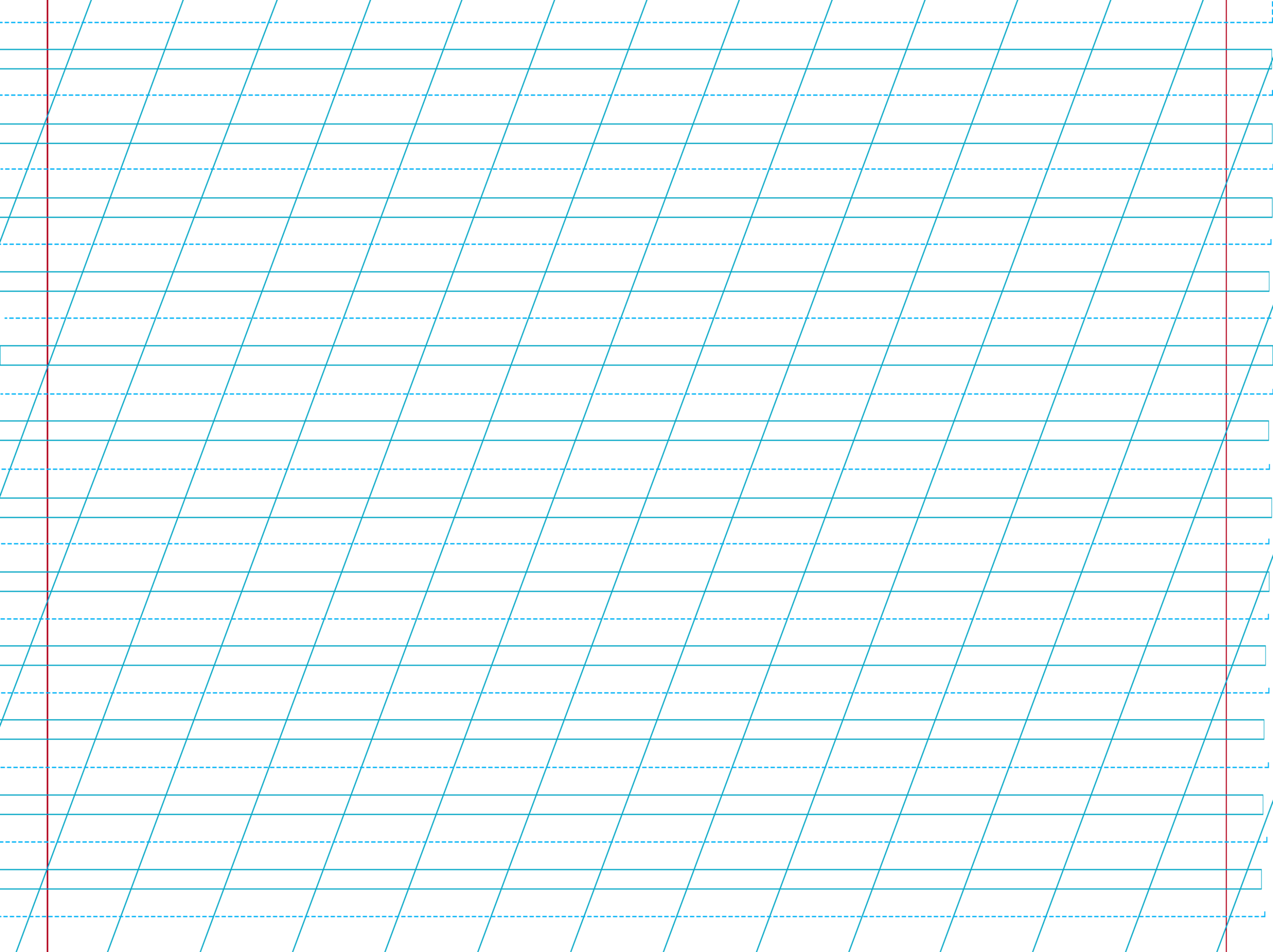 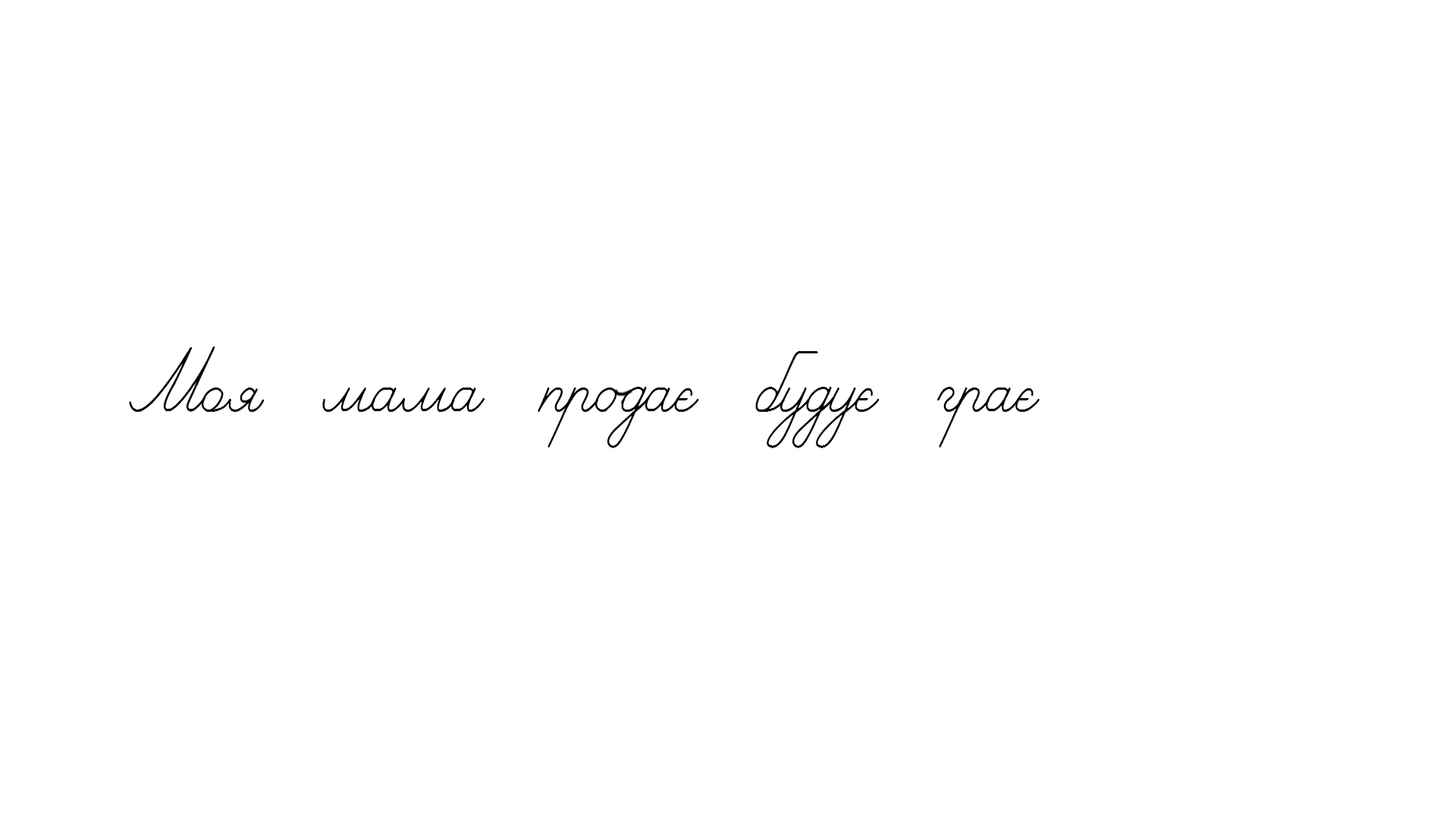 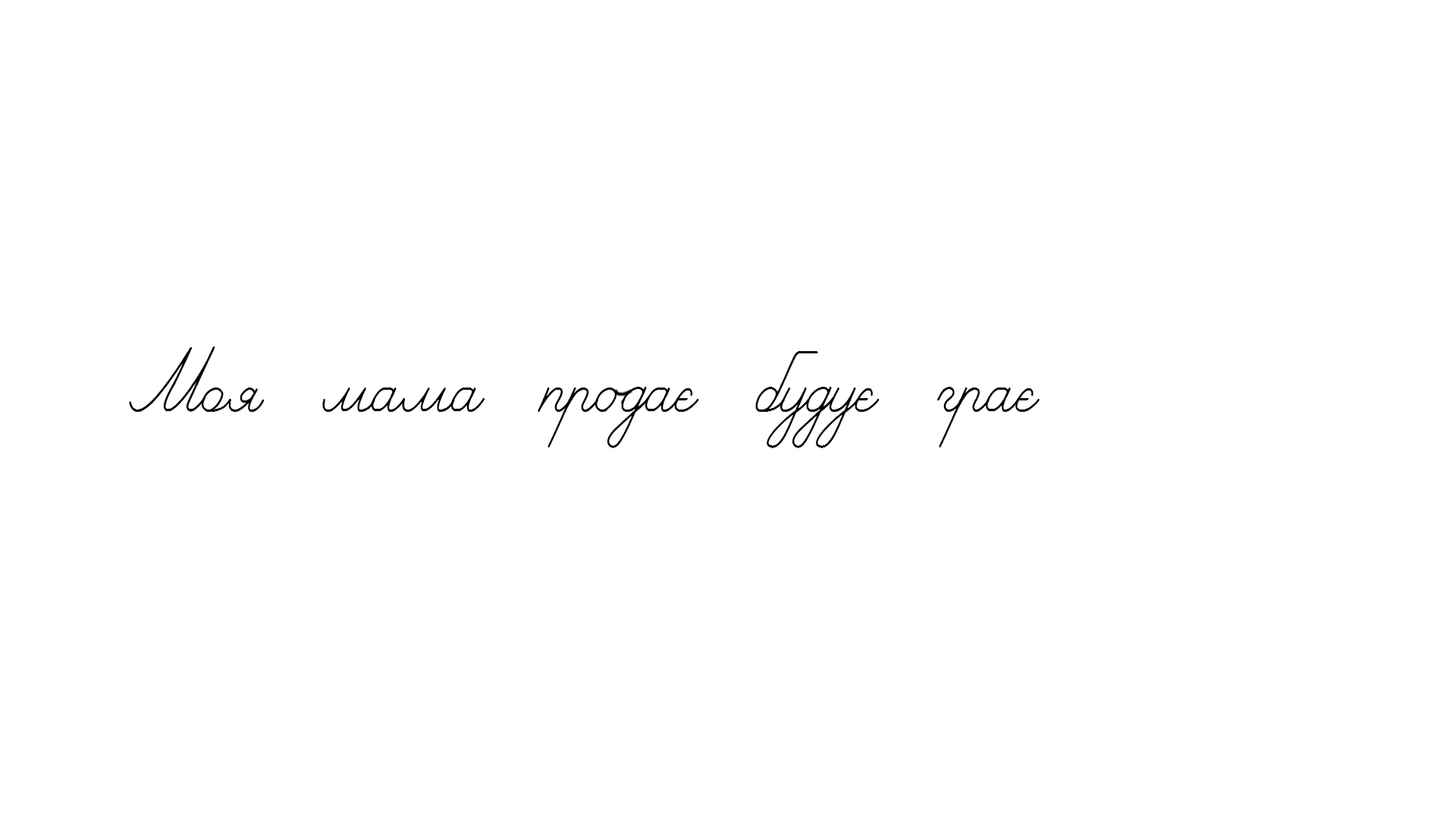 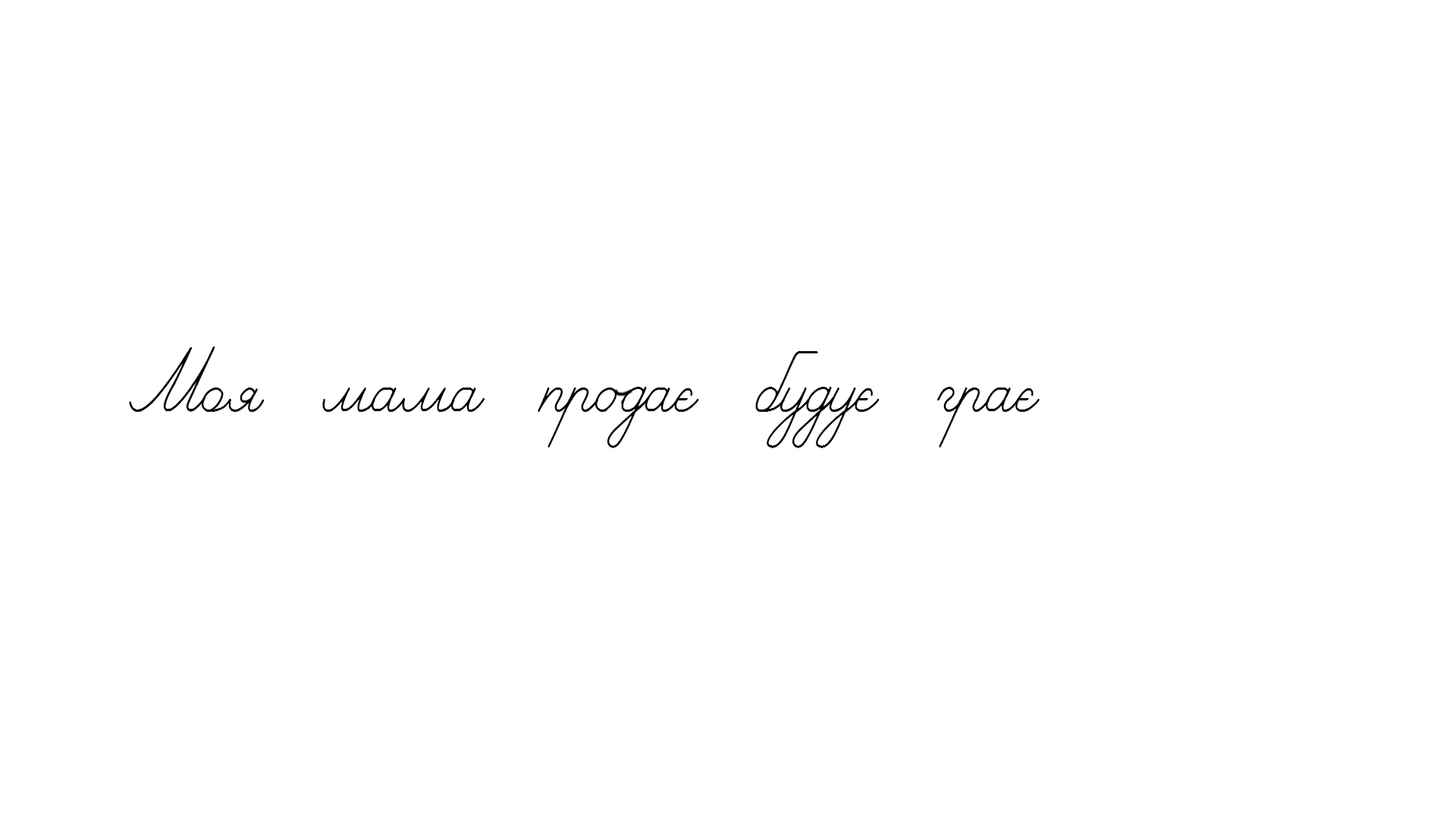 Сторінка
42
Сьогодні
Фізкультхвилинка
22.02.2024
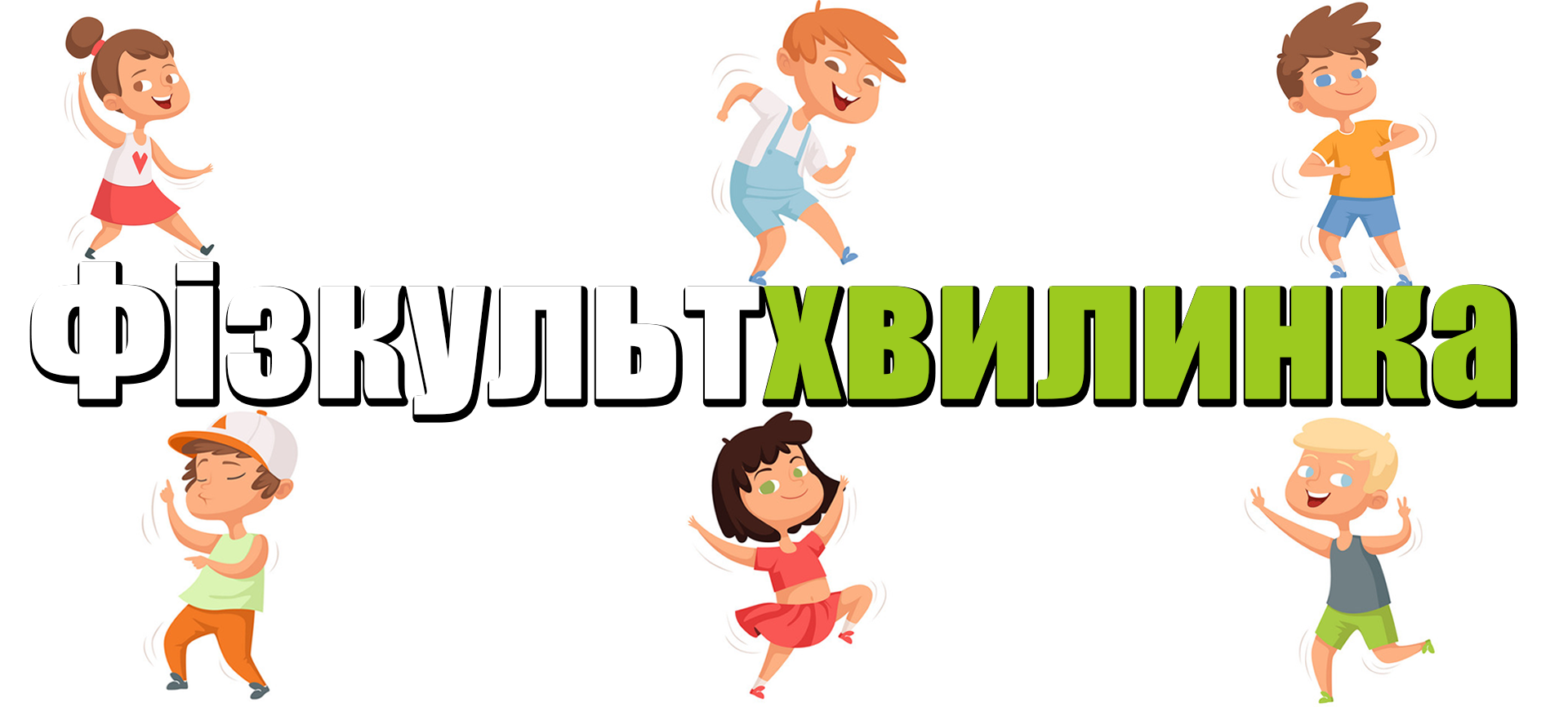 Поясни, чим відрізняються малюнки. 
Розкажи про прикмети кожної пори року
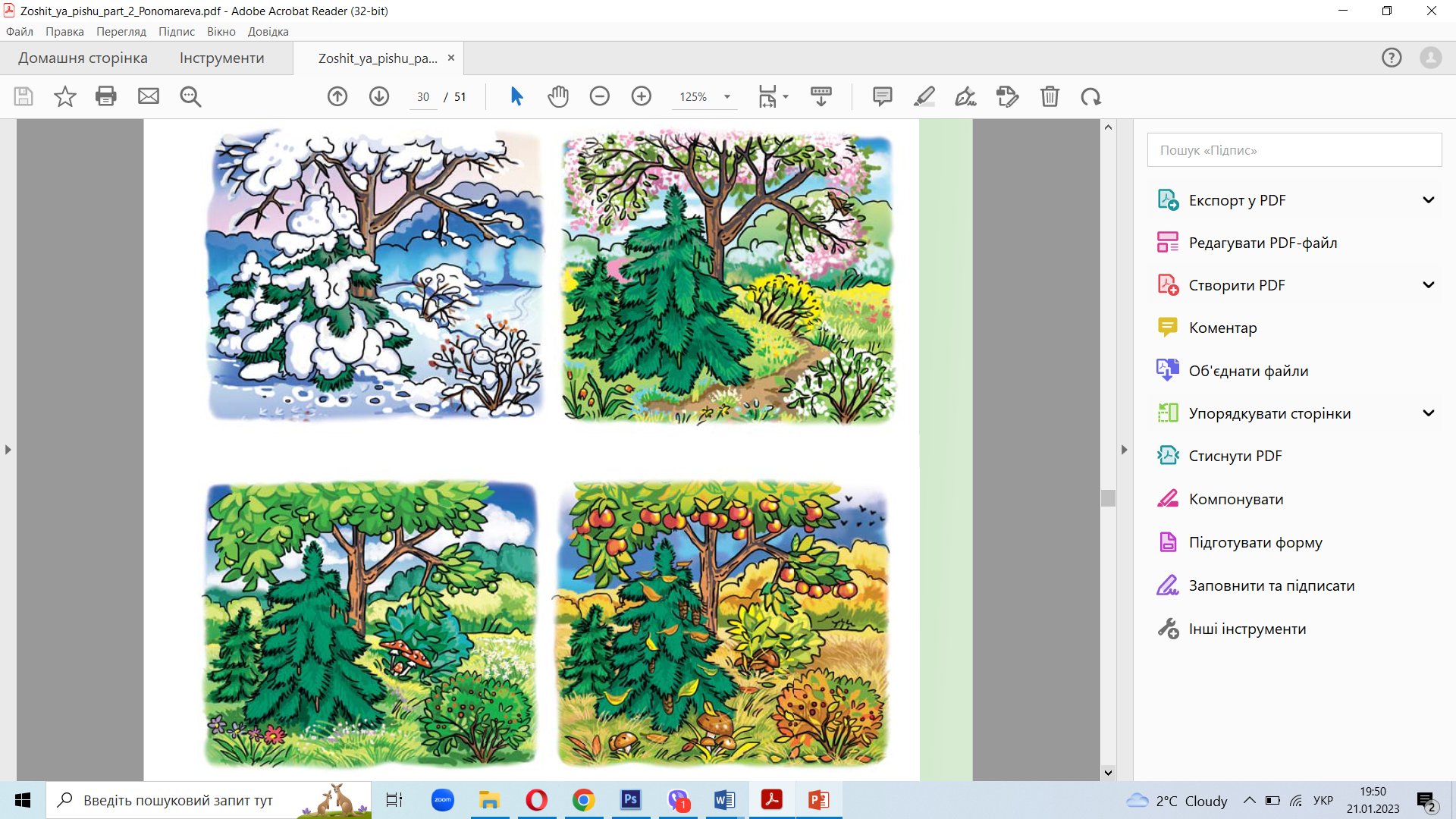 На малюнках зображений один пейзаж в різні пори року. Яка пора року починає рік?
Розпитай у друзів, 
у яку пору року вони народилися.
Розкажи, яка пора року тобі найбільше подобається? Чому?
Сторінка
43
Визнач, з якої пори року кожний предмет. Поясни, чому так думаєш
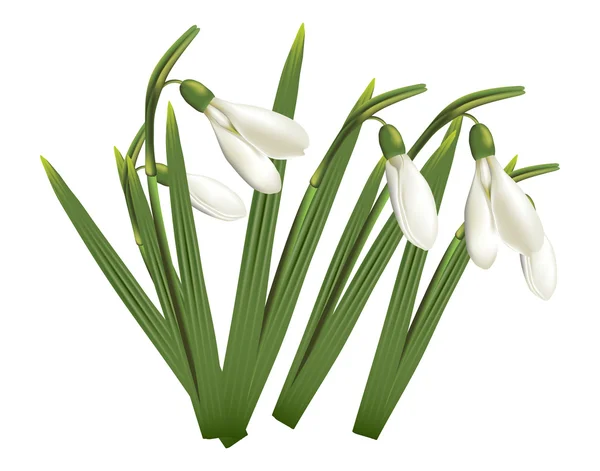 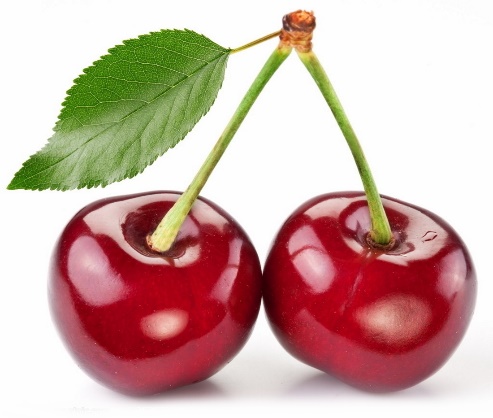 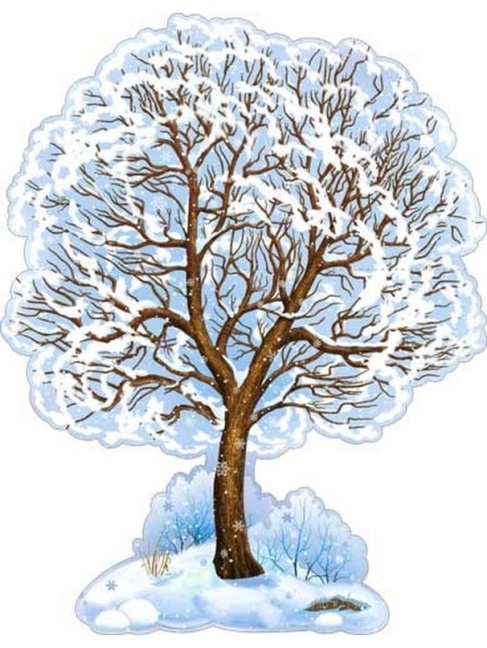 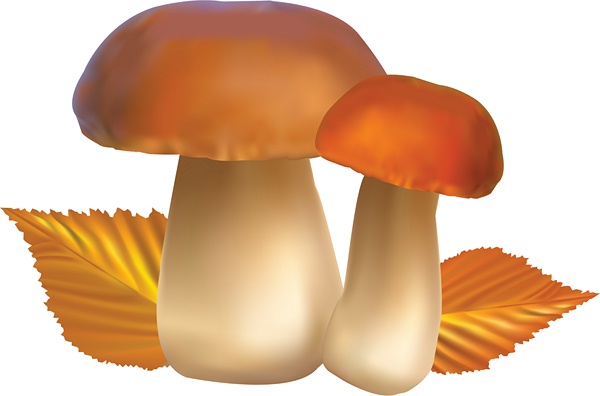 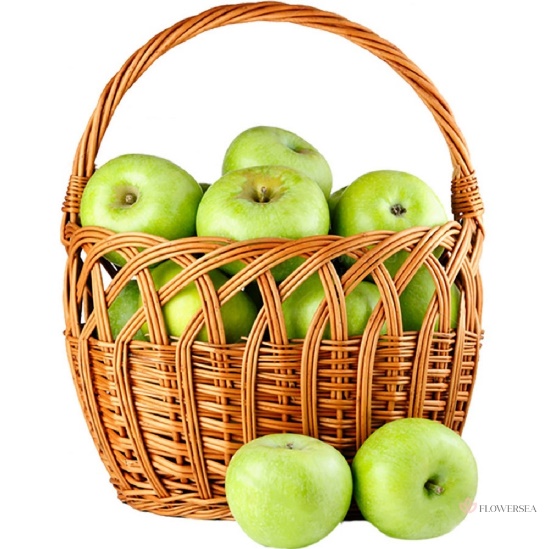 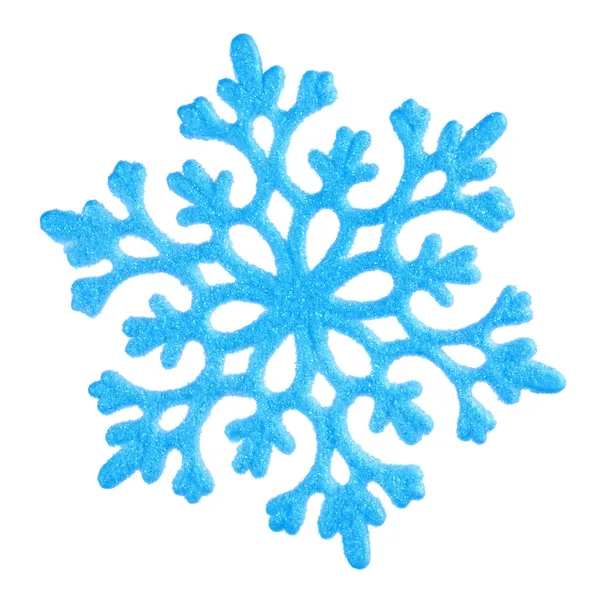 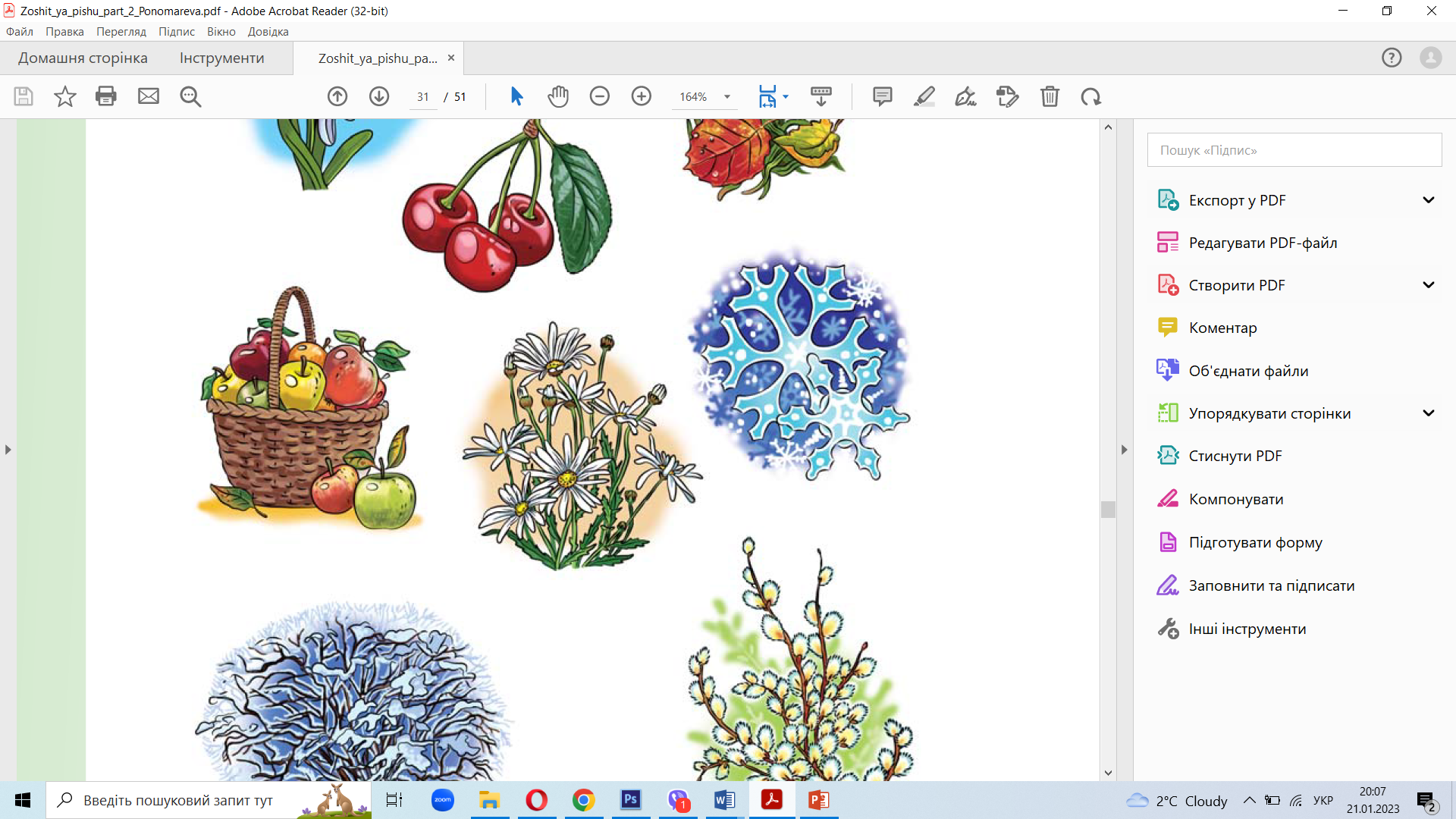 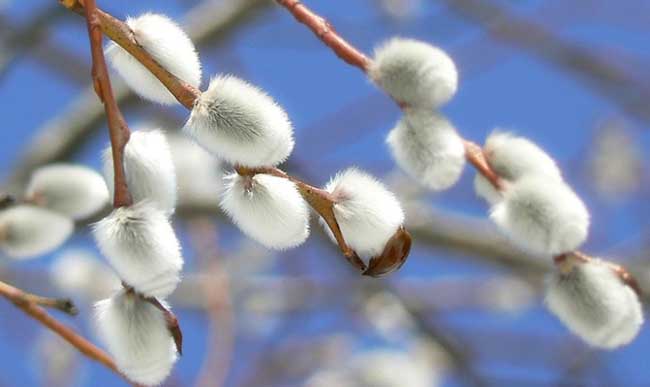 Сторінка
44
Продовж кожний рядок відповідними словами
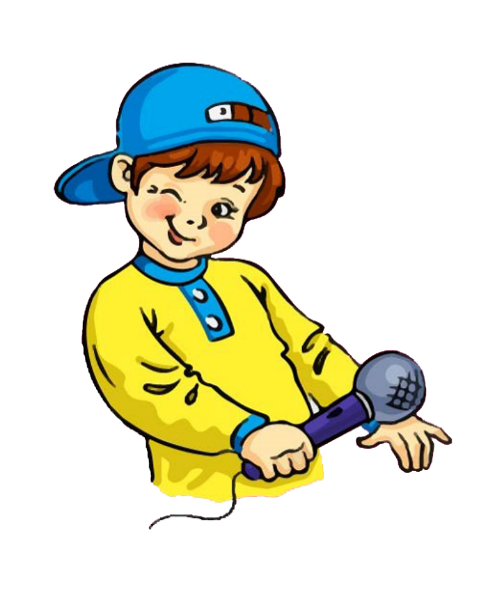 Зима (яка?) сніжна, ... .
Весна (яка?) тепла, ... .
Літо (яке?) спекотне, ... .
Осінь (яка?) різнобарвна... .
Сторінка
44
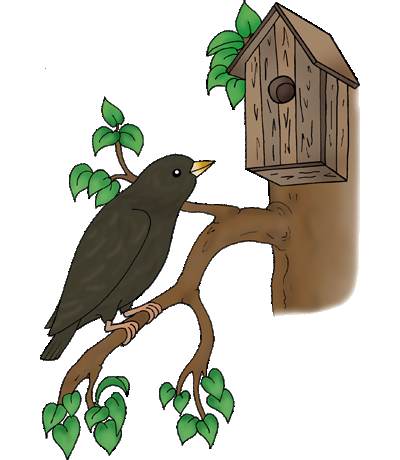 Списування
Прийшла весна. Прилетіли шпаки. 
Євген і Єгор зробили шпаківні.
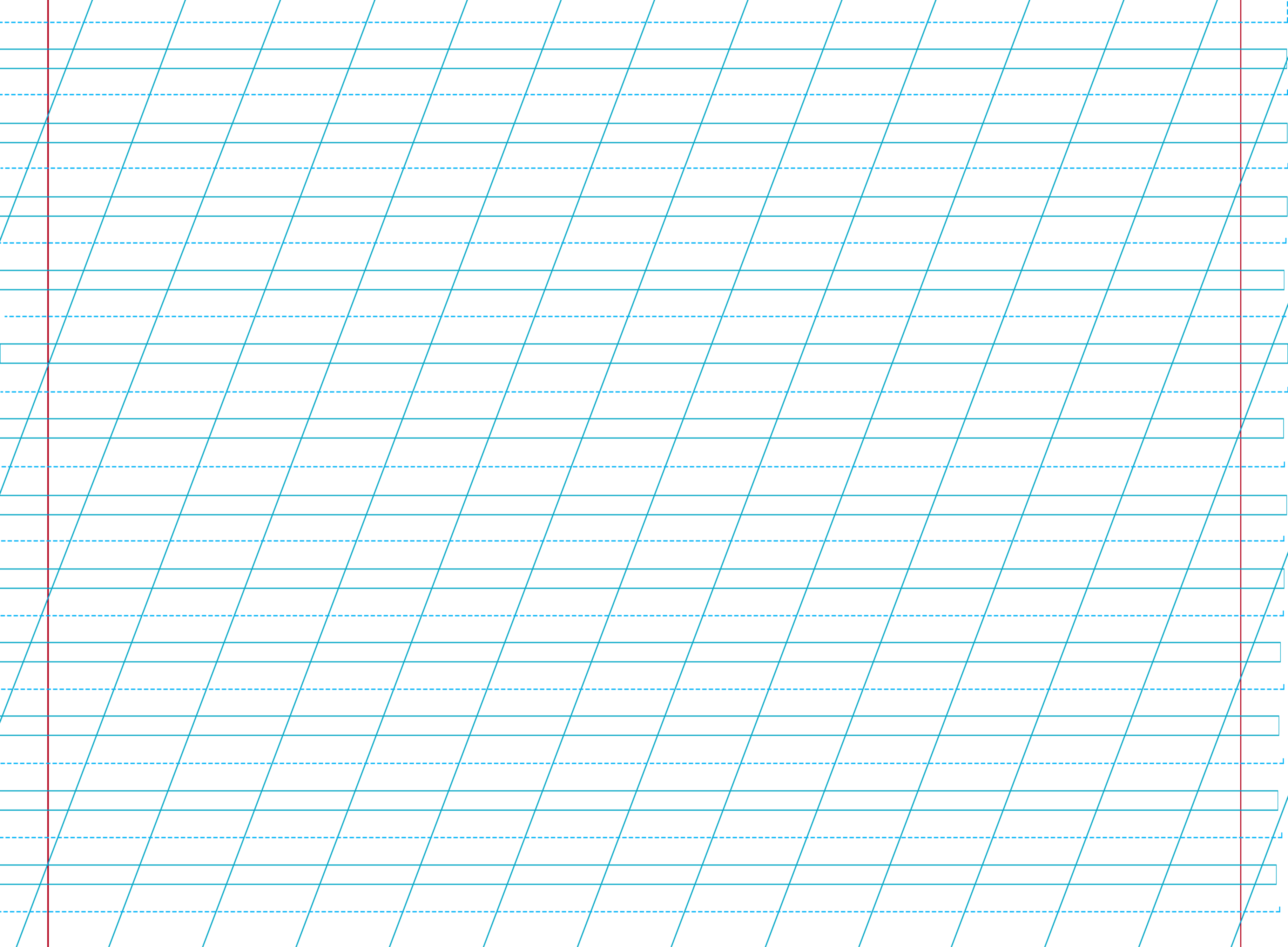 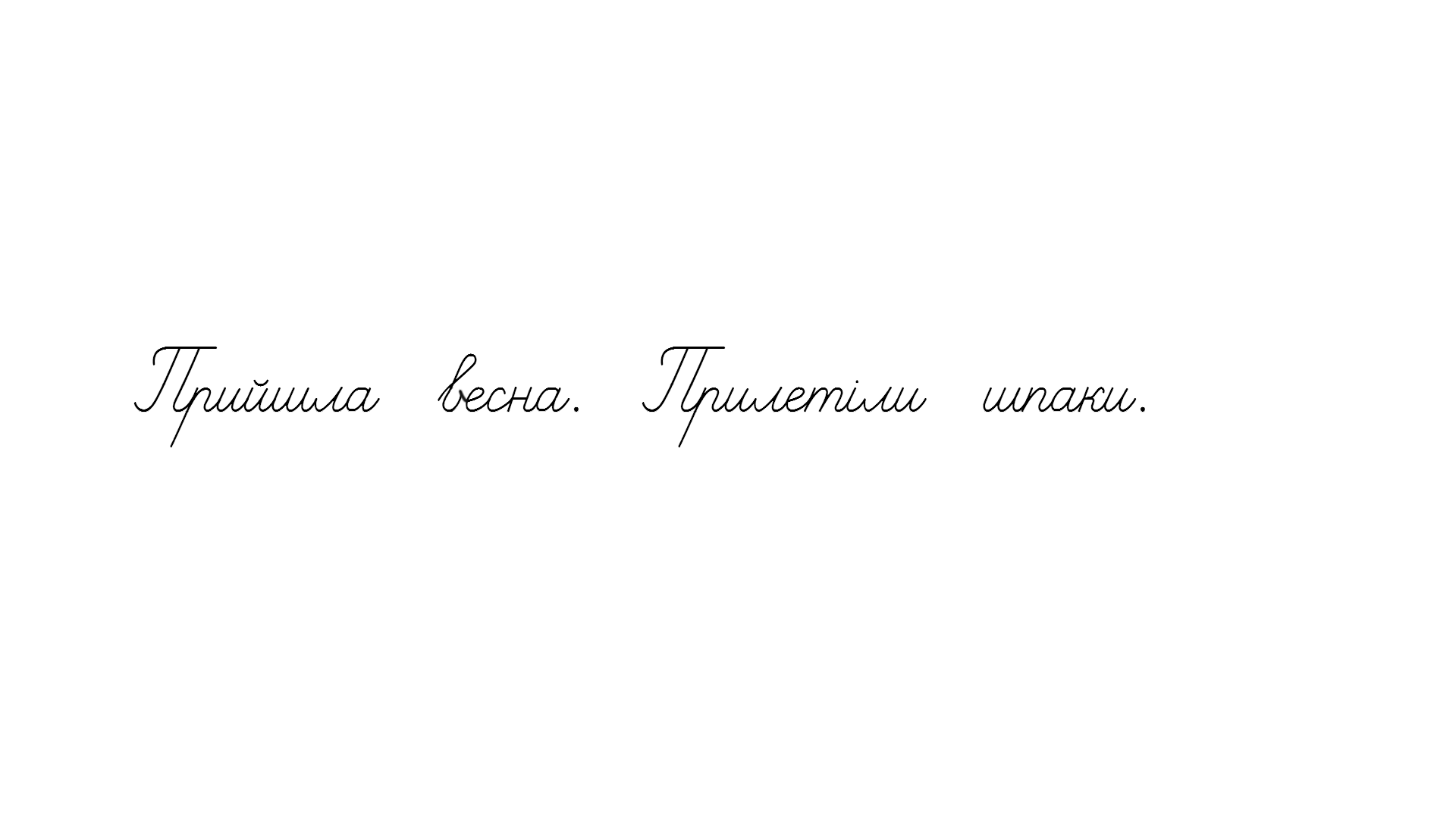 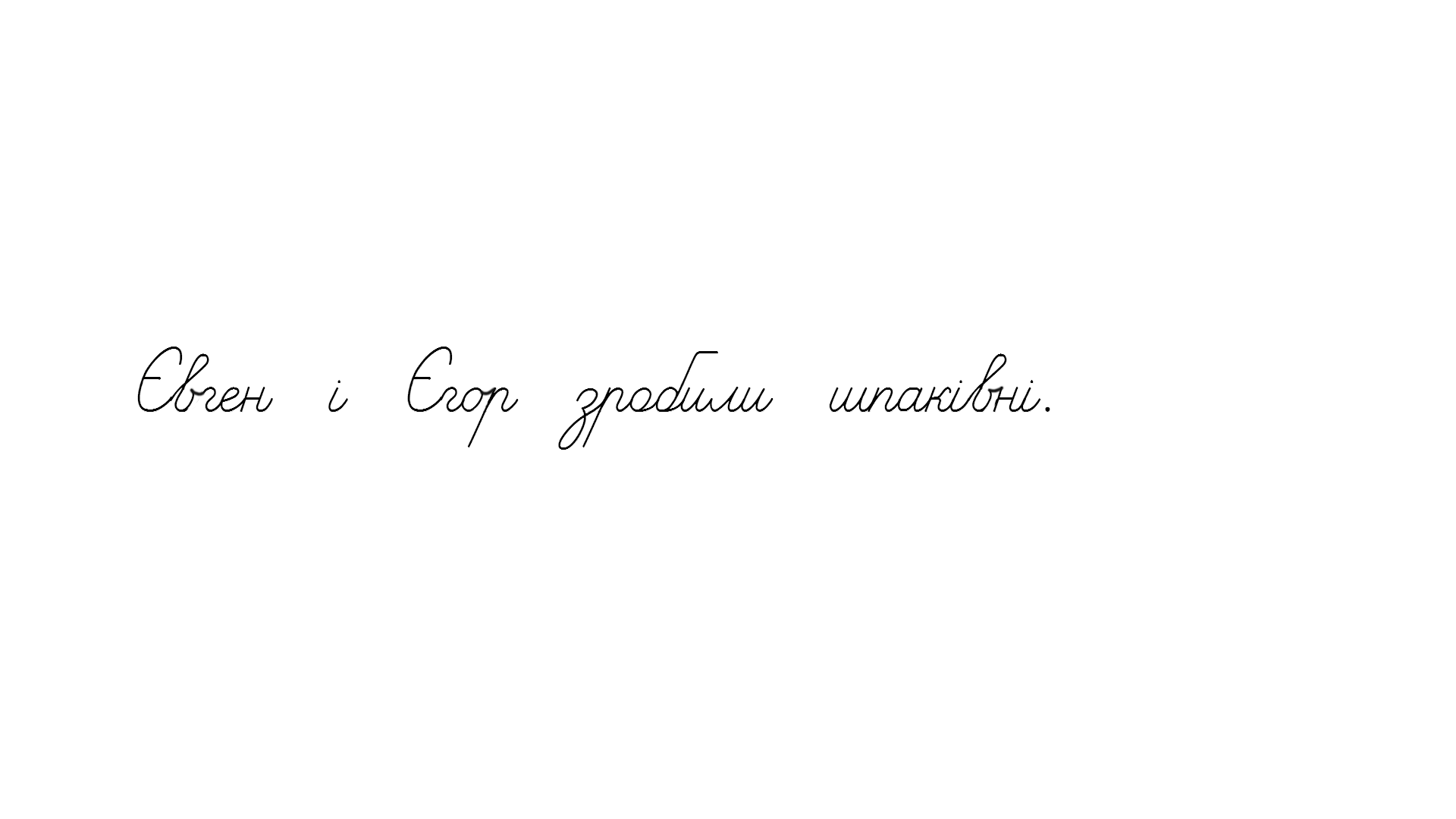 Online завдання
Відскануй QR-код або натисни жовтий круг!
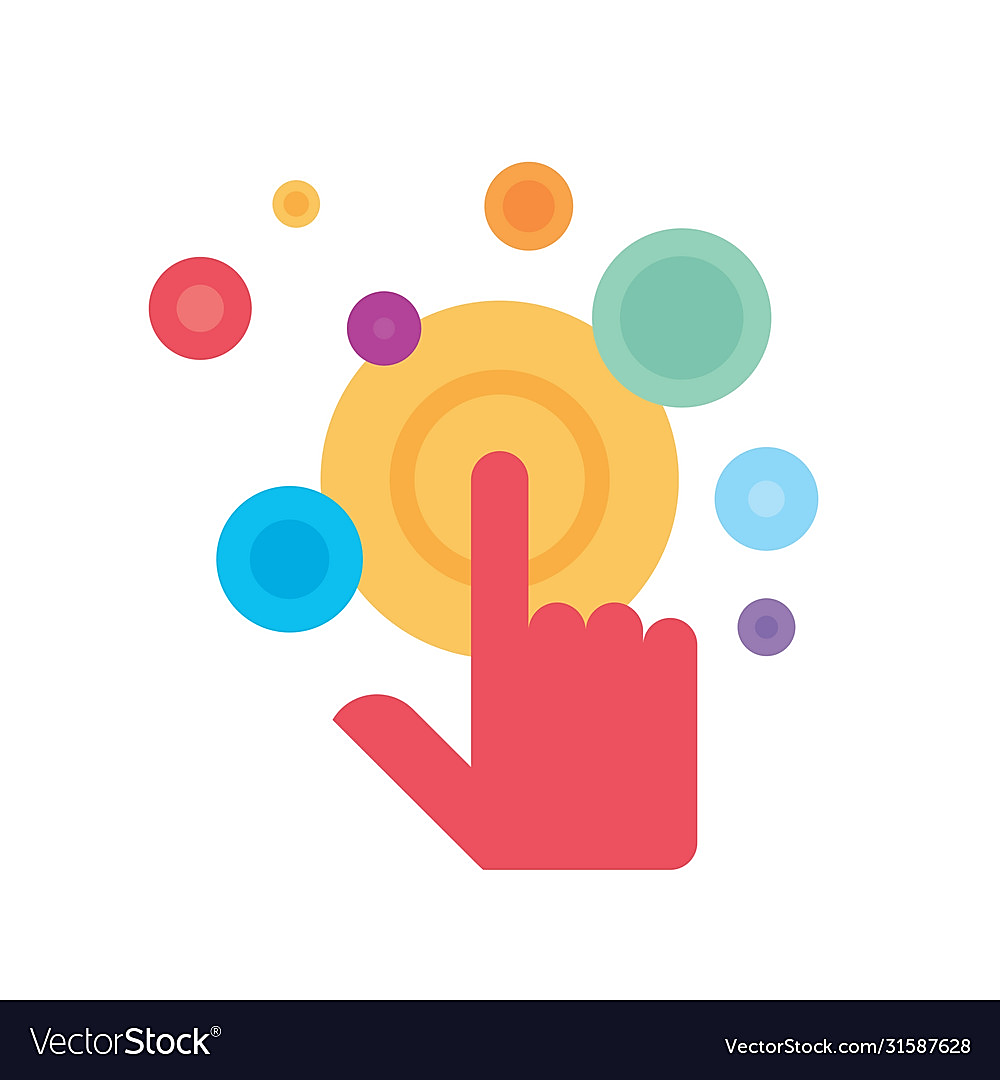 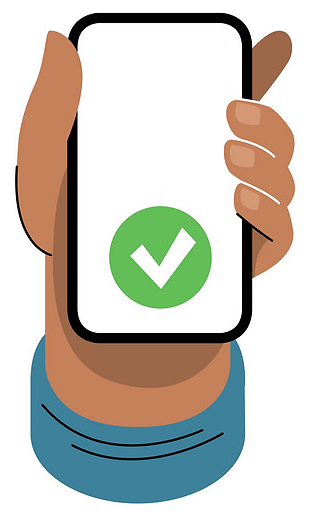 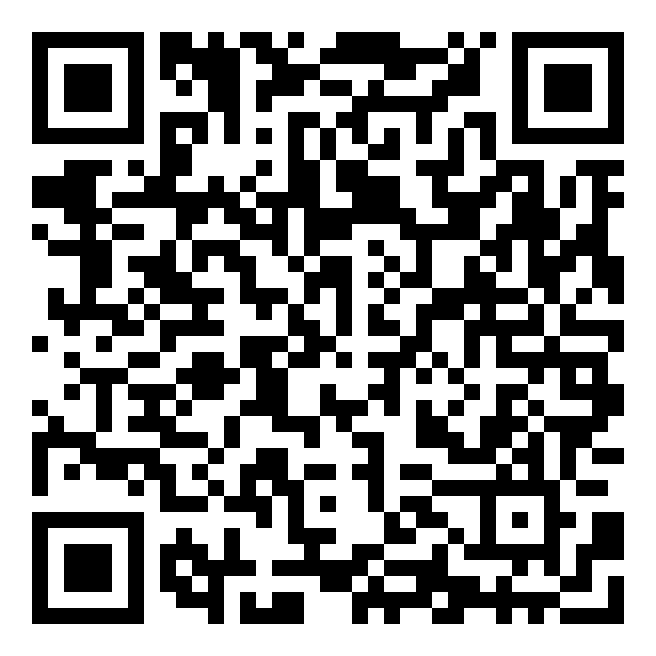 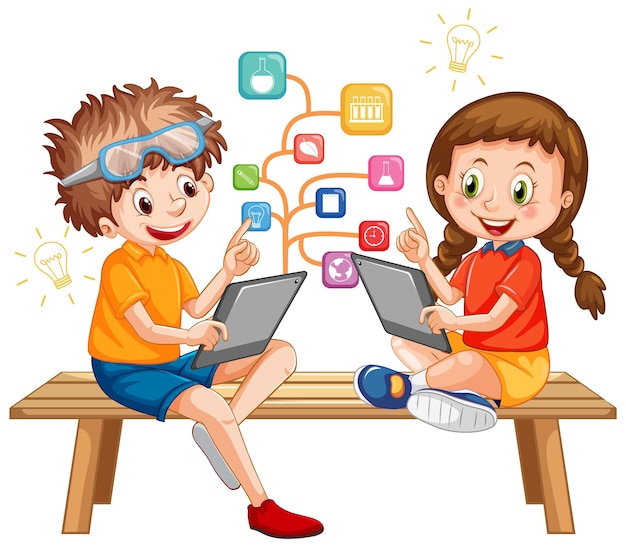 Вправа «Мікрофон»
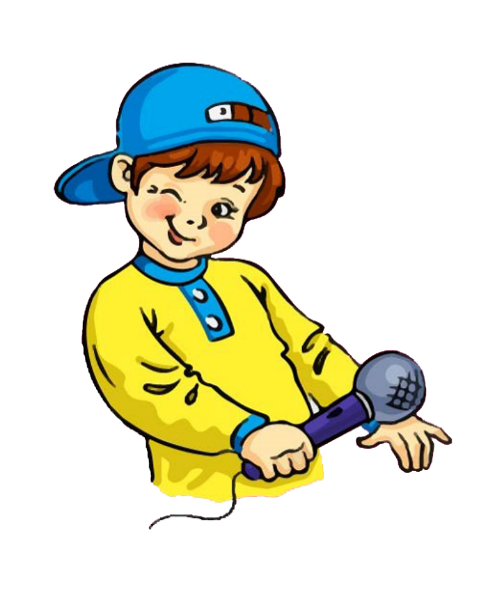 Яку букву  вчилися писати?
Добери слова, які починаються з великої букви «є».
Чому потрібно вчитися писати?
Що було б, якби люди забули усі букви?
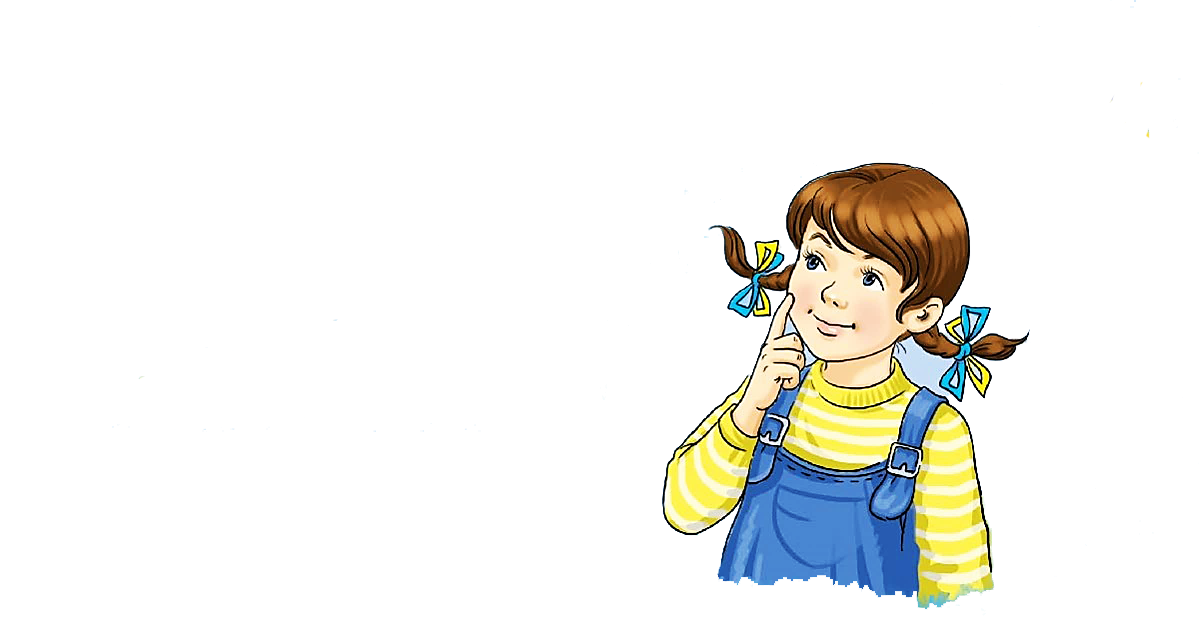 Рефлексія. Вправа «Емоційна ромашка».
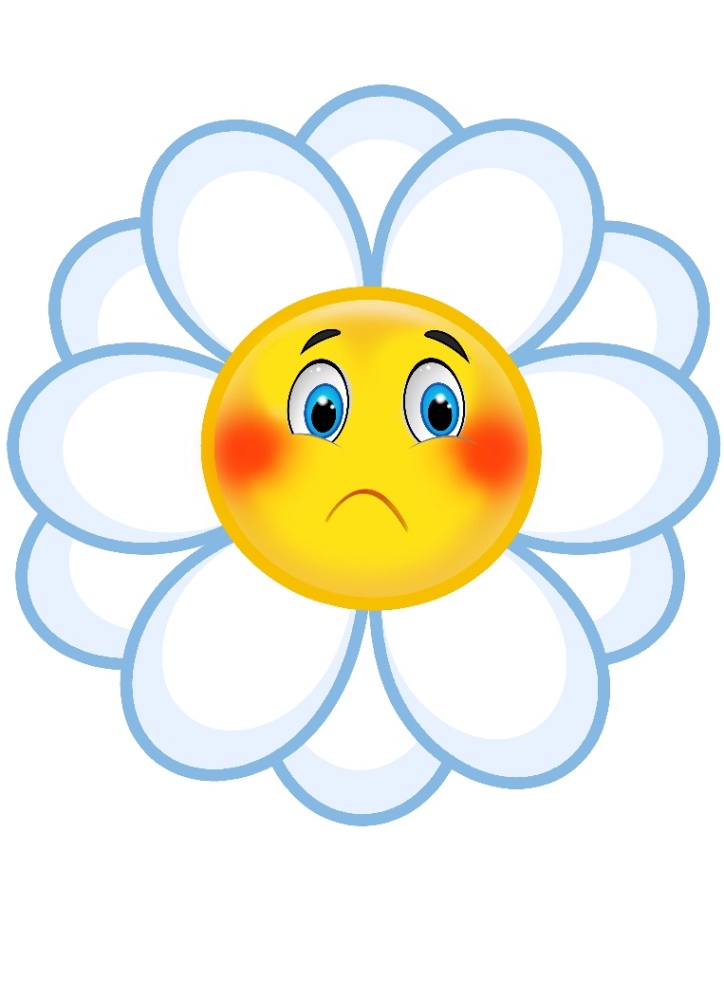 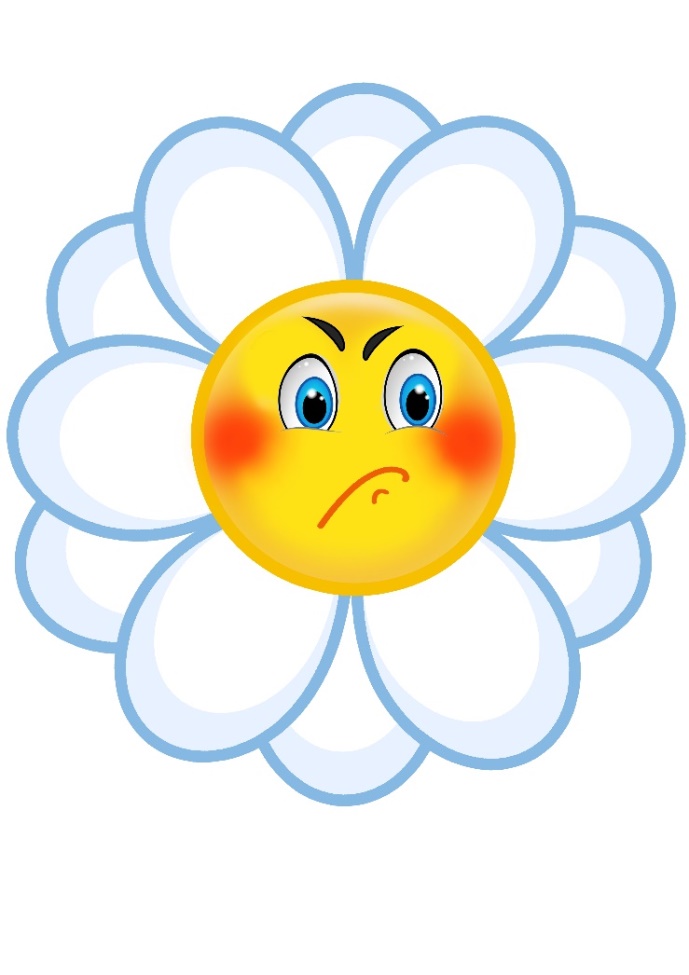 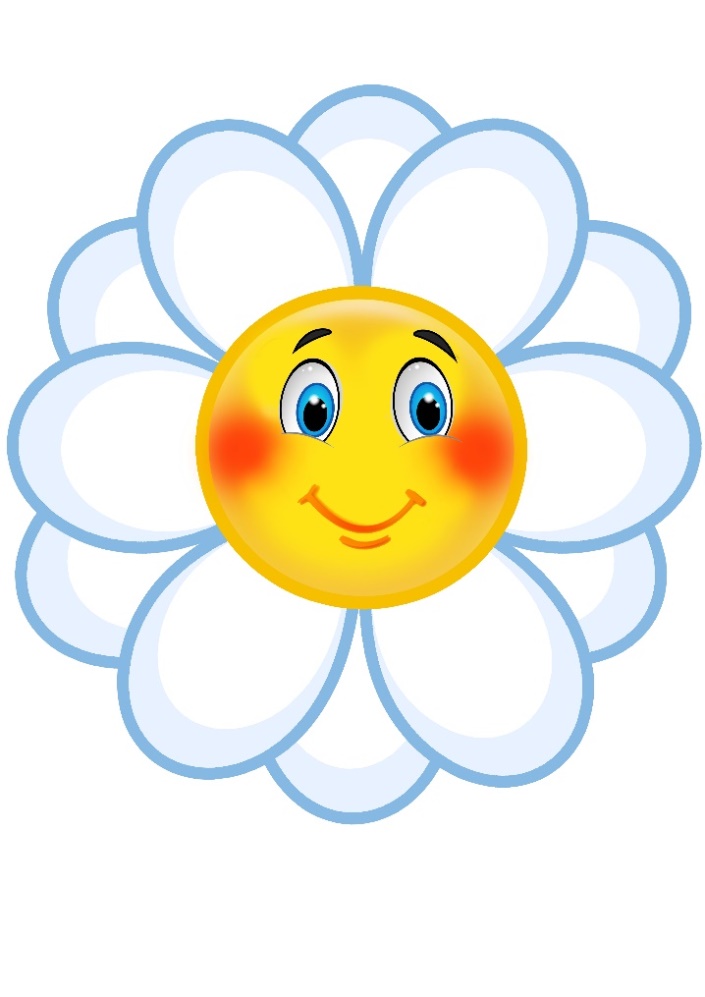 Було не зрозуміло
Я втомилась
У мене все вийшло!